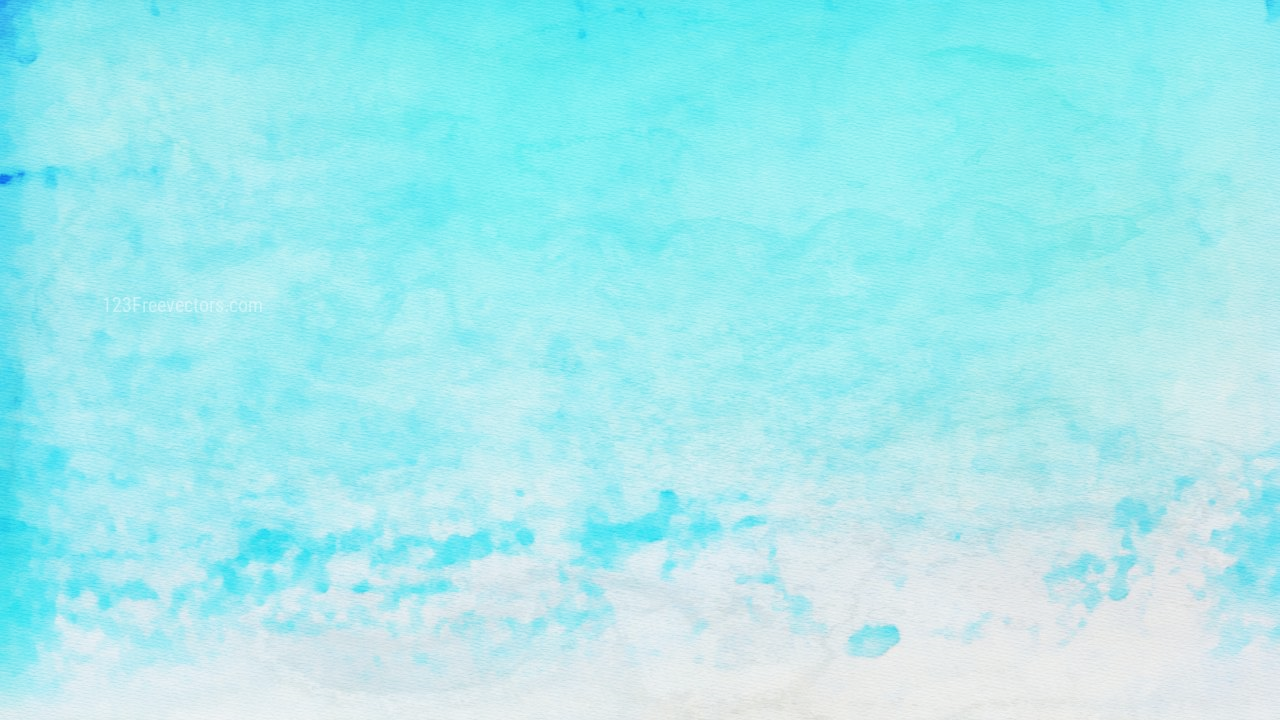 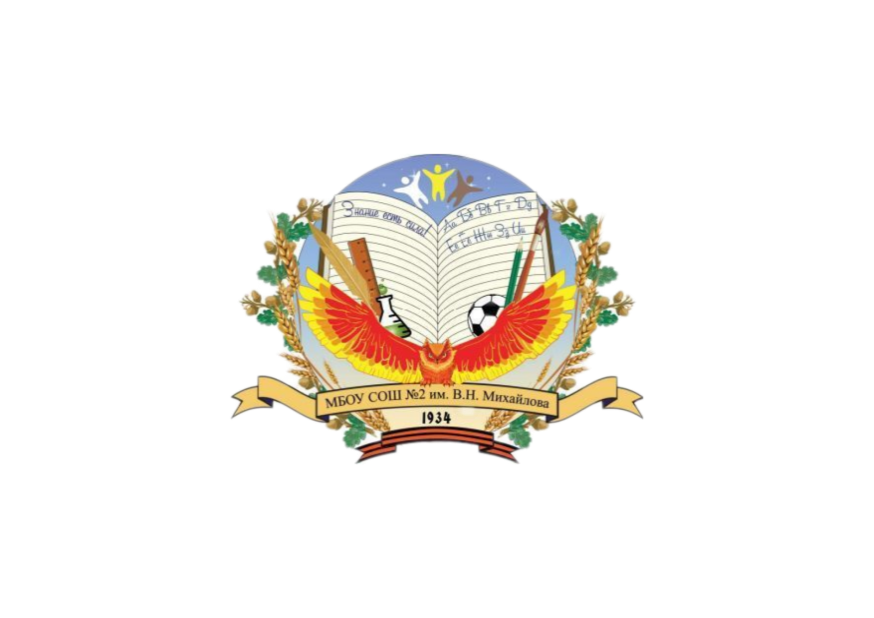 Муниципальное бюджетное общеобразовательное учреждение городского округа Королев Московской области «Средняя общеобразовательная школа №2 имени В.Н. Михайлова»
ПУБЛИЧНЫЙ ДОКЛАД
за 2022-2023 учебный год
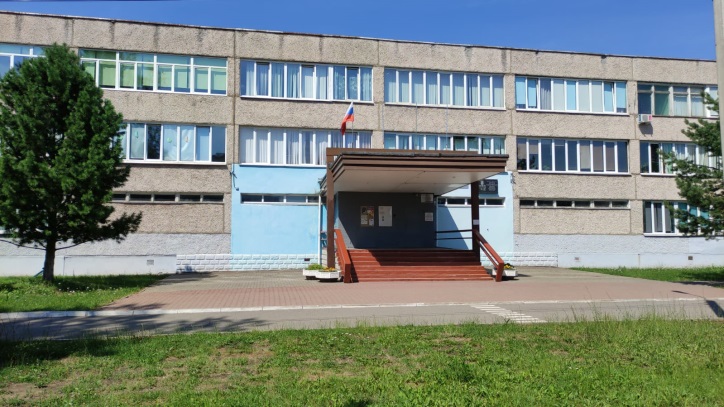 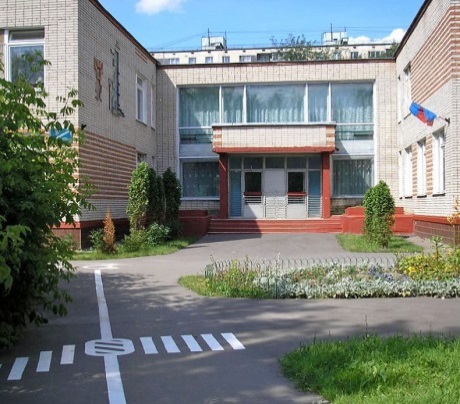 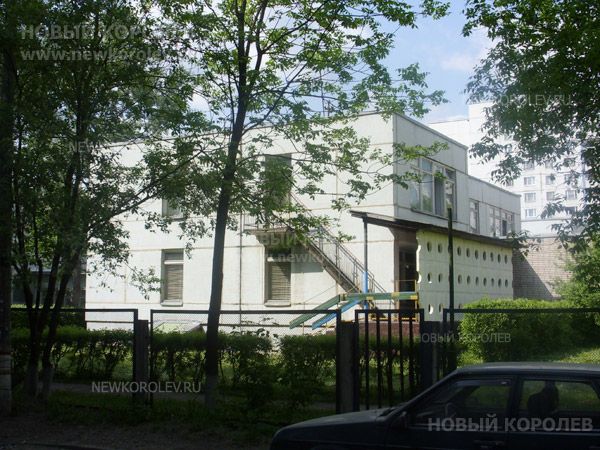 СОДЕРЖАНИЕ
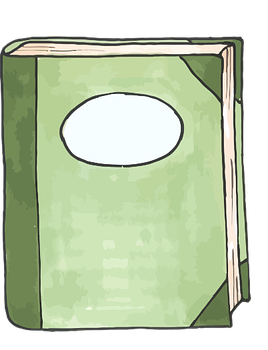 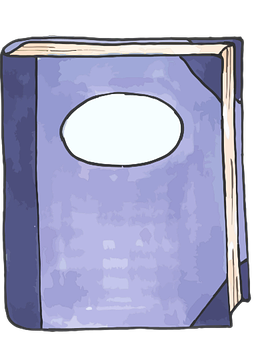 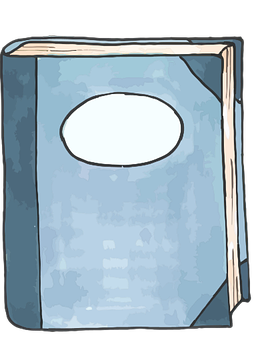 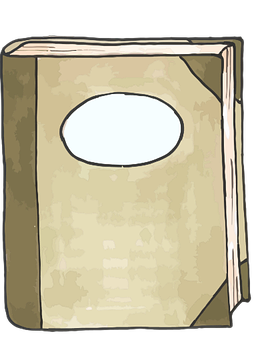 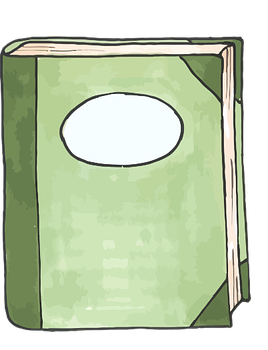 10
8
3
4
7
Общие сведения
 о школе
Повышение 
квалификации
Формы и
 сроки
 обучения
Олимпиадное
 движение
Кадры
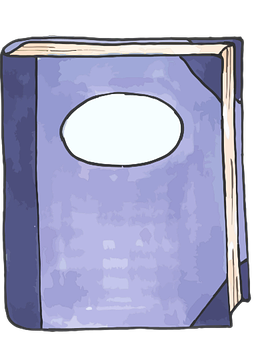 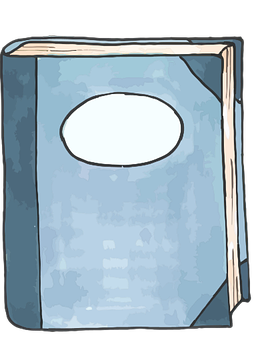 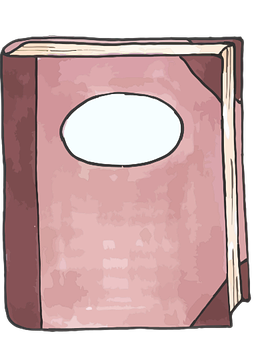 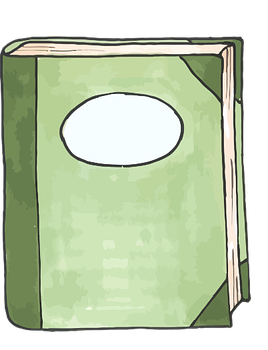 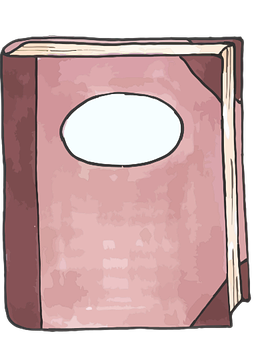 17
20
24
11
14
Воспита-
тельная
 работа
Качество
 образования
ГИА 9
ГИА 11
Достижения
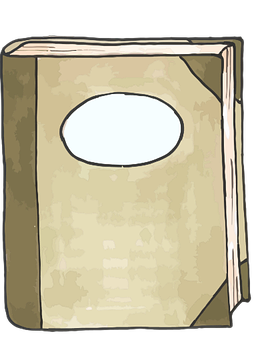 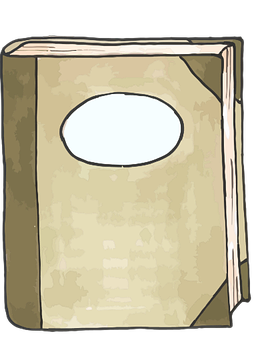 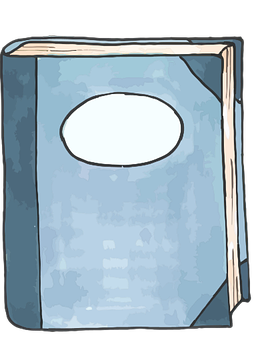 32
34
31
Перспективы
и задачи
Безопасность
Питание
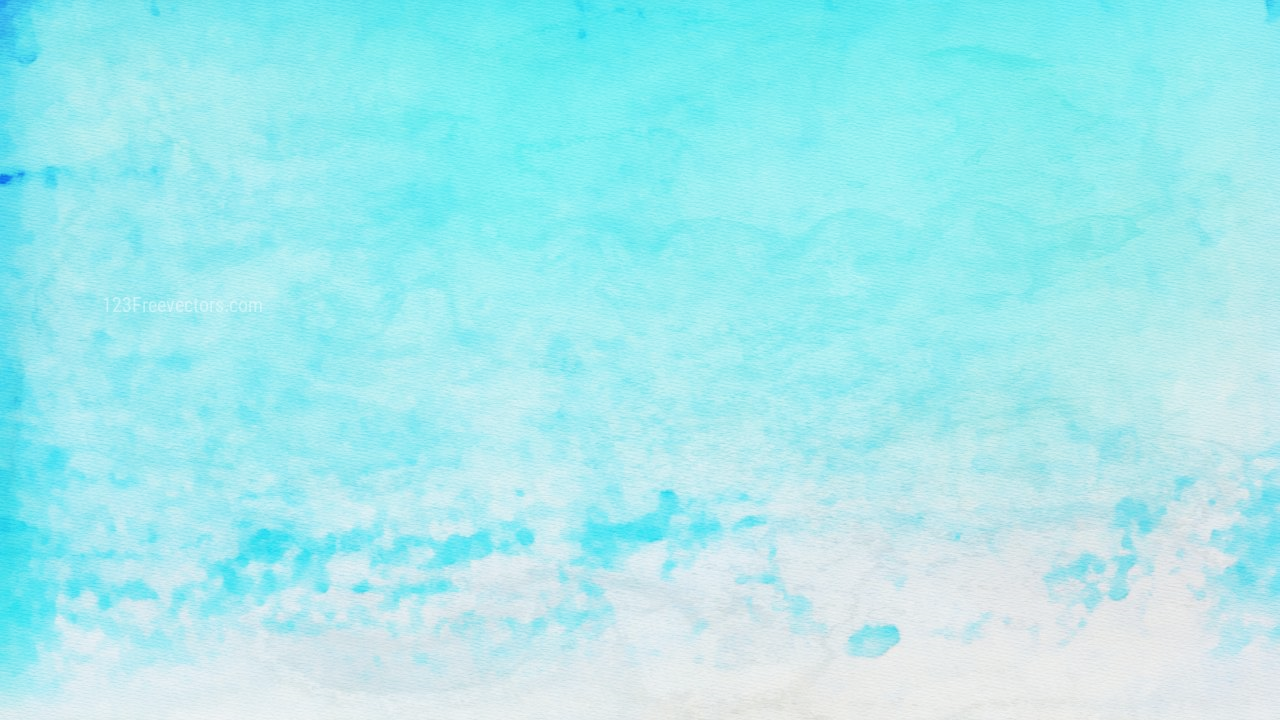 ОБЩИЕ СВЕДЕНИЯ О ШКОЛЕ
Название:
     Муниципальное бюджетное общеобразовательное учреждение городского округа Королев Московской области «Средняя общеобразовательная школа №2 имени В.Н. Михайлова»
                  Адреса:
Корпус 1: 141080, г.о. Королев, ул. Стадионная, д.2А
Корпус 2: 141080, г.о. Королёв, пр-т Космонавтов, дом 34а
Корпус 3: 141080, г.о. Королёв,ул. Горького, дом 4а

                 Контакты:
Телефоны: 
корпус 1: +7 (495) 519-44-65, +7 (495) 519-52-68, +7 (495) 519-27-50;
корпус 2: +7(495)5195811; корпус 3:  +7(495)5191480
Email – korolev_school_2@mail.ru
Сайт http://korolev-school2.lbihost.ru/
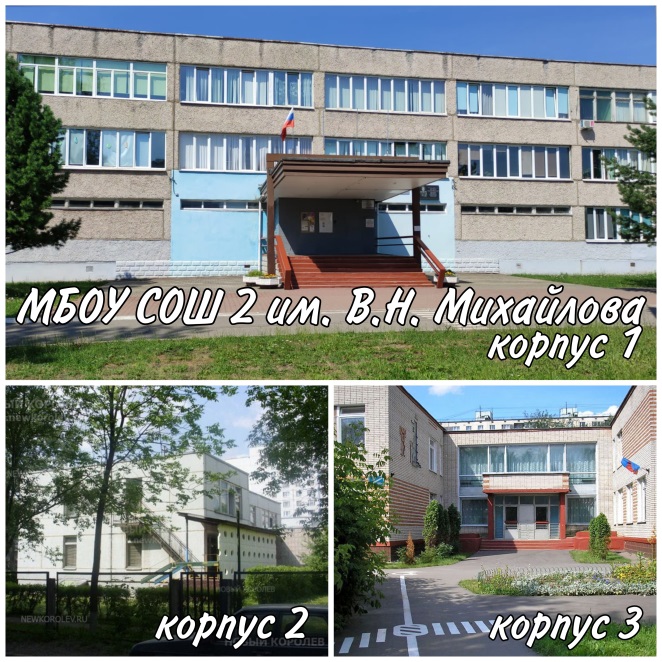 Здание школы построено 01.09.1978 года. Проектная мощность 600 учащихся, в настоящий момент в школе обучается 1432 учащихся, обучение ведется в две смены. Корпус 2 был построен в 1990 году. В настоящий момент в саду 420 воспитанников.  Корпус 3 построен в 1982 году. Его посещает 410 детей.
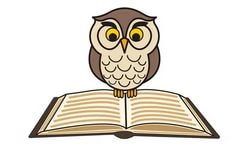 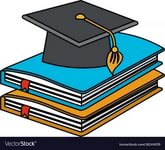 КАДРЫ
3 человека имеют почетное звание «Почётный работник общего образования»
1 человек имеет почетное звание «Почетный работник  среднего – профессионального образования»
1 человек имеет почетное звание «Почетный работник  воспитания и просвещения РФ»
3 человека награждены Почетной грамотой Министерства образования и науки Российской Федерации»
3 человека имеют награды Московской Областной Думы
4 человека награждены Почётной  Грамотой Министерства образования Московской области
Категории педагогов:
Высшая 25 чел.
Первая 22 чел.
Соответствие 4 чел.
По стажу 10 чел.
В дошкольном отделении:
- высшую  квалификационную  категорию  имеют  25 чел.;
- первую  квалификационную  категорию  18 чел.;
- без категории – 6 чел.
УПРАВЛЕНЧЕСКАЯ КОМАНДА
Директор школы, учитель высшей категории – Эдуард Викторович Киндт
Зам. дир. по УВР начальная школа учитель высшей категории – Елена Викторовна Перфилова
Зам дир по УВР курирующий среднее звено и расписание уроков учитель высшей категории – Елена Васильевна Козлова
Зам дир по УВР курирующий старшие классы и ГИА учитель высшей категории – Светлана Владимировна Тарасова
Зам дир по УВР курирующий Электронный журнал ШК, ИКТ учитель высшей категории – Ирина Владимировна Семенова
Зам дир. по УВР курирующий обучение на дому, ОВЗ, учитель высшей категории – Виктория Михайловна Казанжи
Зам дир по безопасности, учитель высшей категории – Лариса Александровна Куприянова
Зам дир. по воспитательной работе, учитель высшей категории– Василиса Сергеевна Рогова
Зам. дир. по ВМР Марина Юлдашевна Ганюшина
Зам. дир. по ВМР Анна Евгеньевна Федосеева
Секретарь школы, делопроизводство и документооборот – Светлана Александровна Акимова
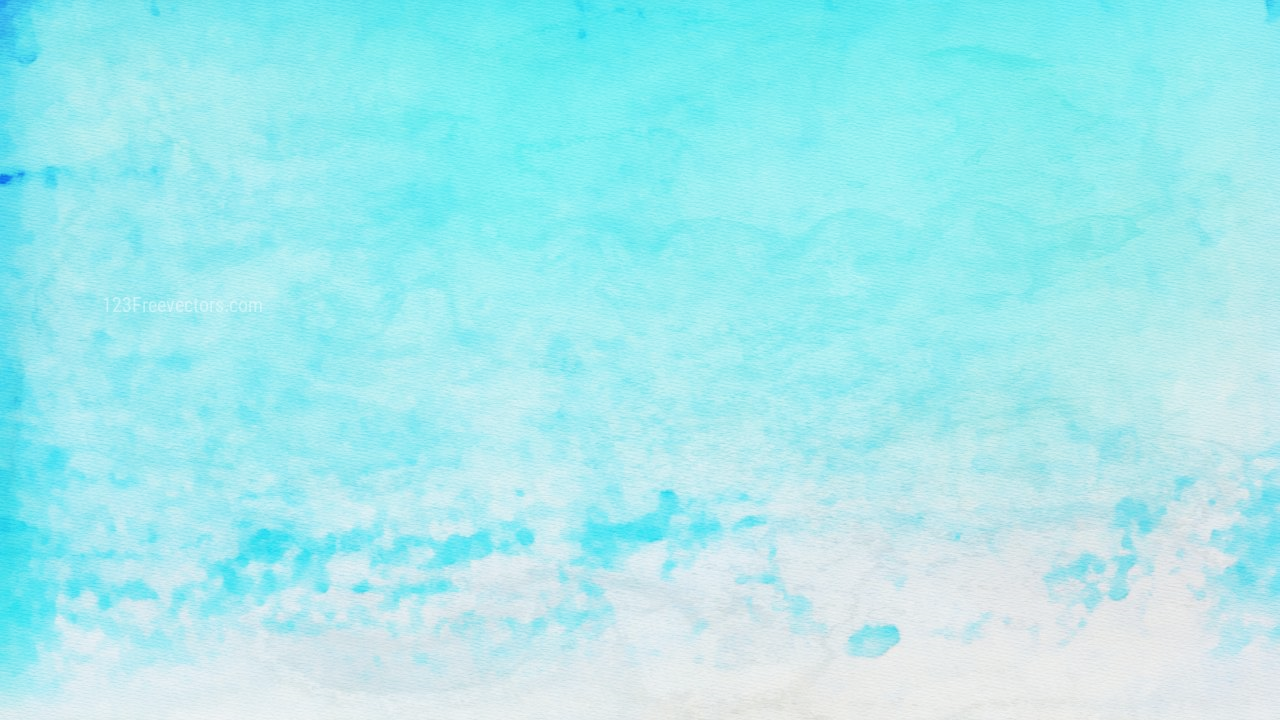 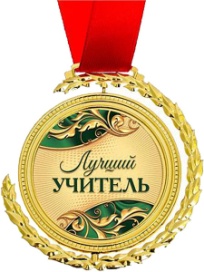 Сравнительный анализ кадрового состава по квалификационным категориям педагогов
Педагогический состав школы укомплектован на 100%.
КУРСЫ ПОВЫШЕНИЯ КВАЛИФИКАЦИИ
На 01.06.2023  - 45 педагогических работников прошли КПК или профессиональную переподготовку по введению ФГОС НОО, ООО и СОО, инклюзивному образованию и в сфере информационно коммуникационных технологий
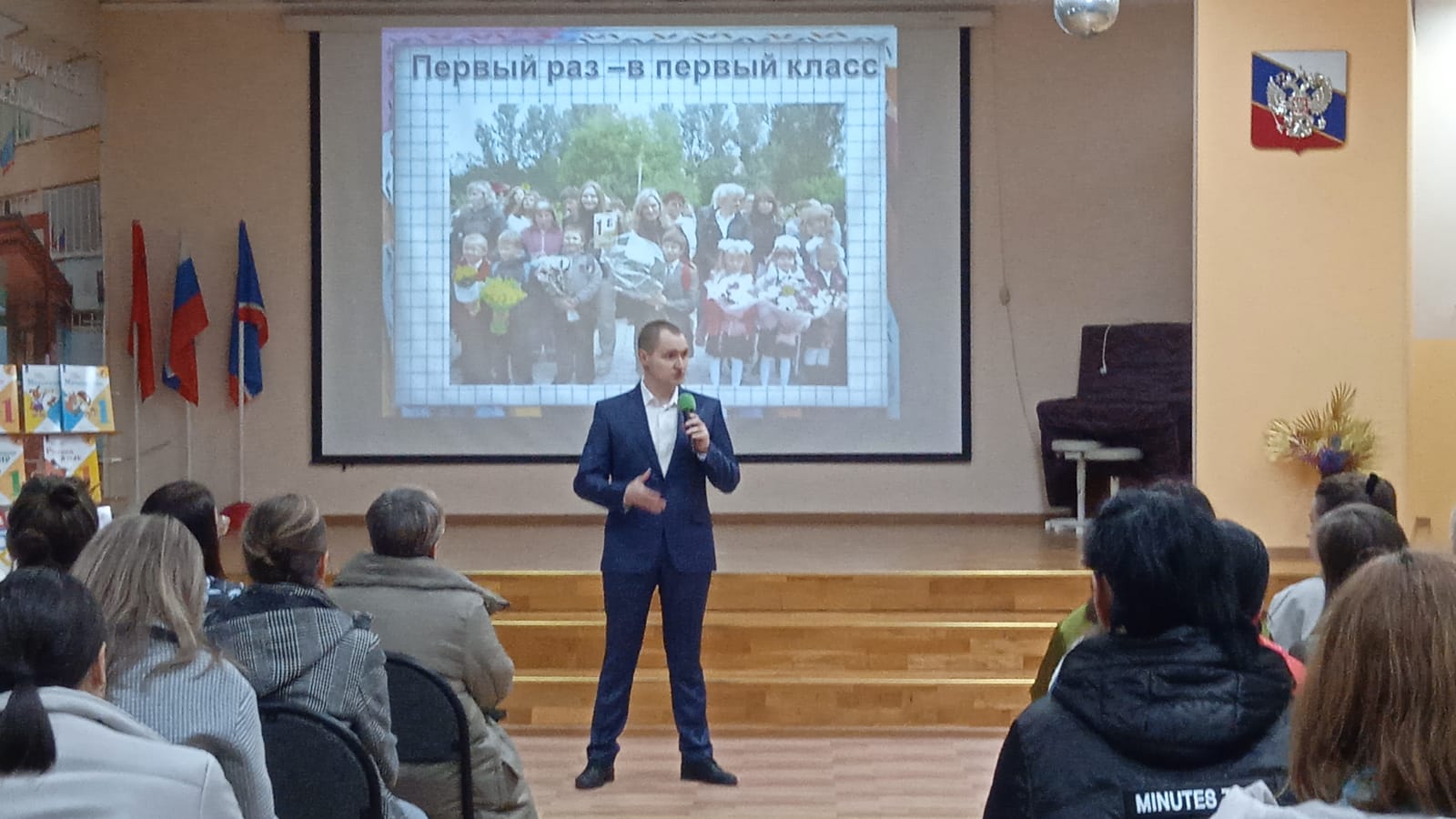 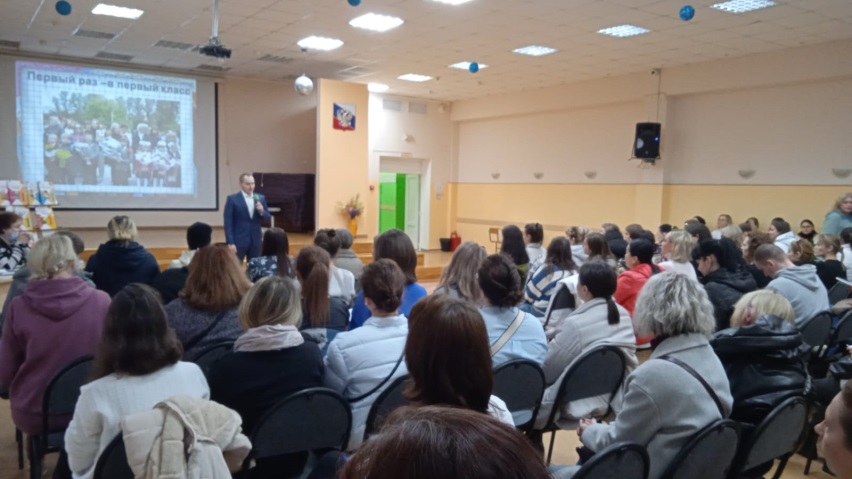 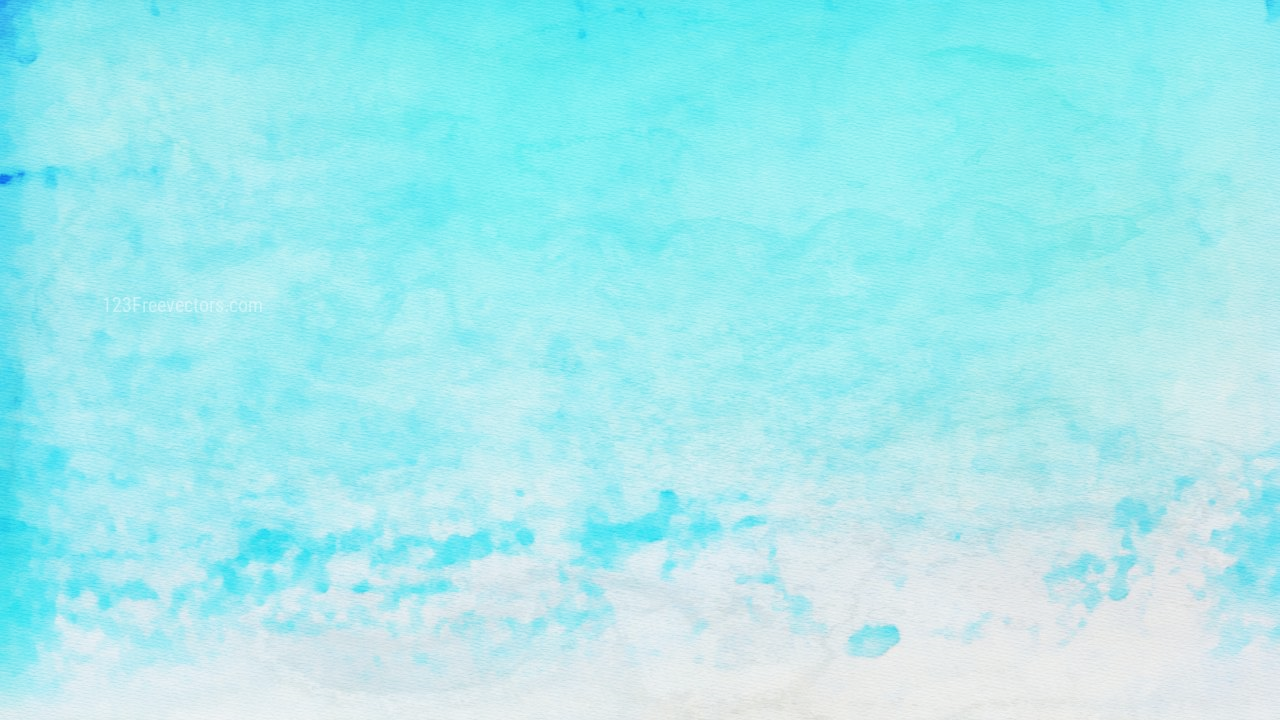 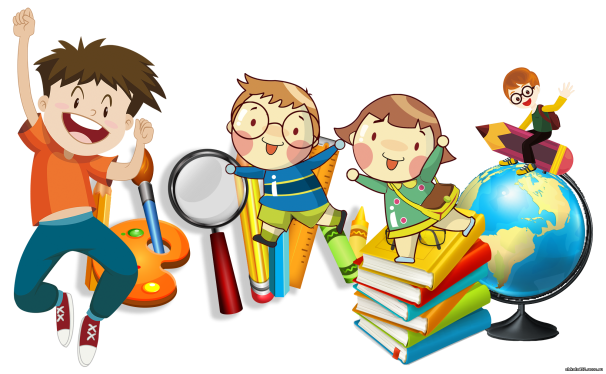 ФОРМЫ И СРОКИ ОБУЧЕНИЯ
Уровни обучения
Динамика наполняемости школы 
за 2020-2023 учебные годы
ФГОС НОО  -  1-4 классы
Срок обучения -4 года
Форма обучения- очная
20 классов – 710 человек
ГПД -2 – 50 человек
ФГОС ООО - 5-9 классы
Срок обучения -5 лет
Форма обучения- очная
16 классов – 667человек
С 8 класса изучение второго иностранного языка
( французский/ немецкий)
ФГОС СОО - 10-11 классы
Срок обучения -2 года
Форма обучения- очная
2 класса – 56 человек
Профиль обучения- универсальный
16 обучающихся получили свидетельство о приобретении  профессии по программе «Путевка в жизнь». 
18 учеников продолжают обучение по программе.
86 обучающихся принимают участие в профориентационном проекте  «Билет в будущее»
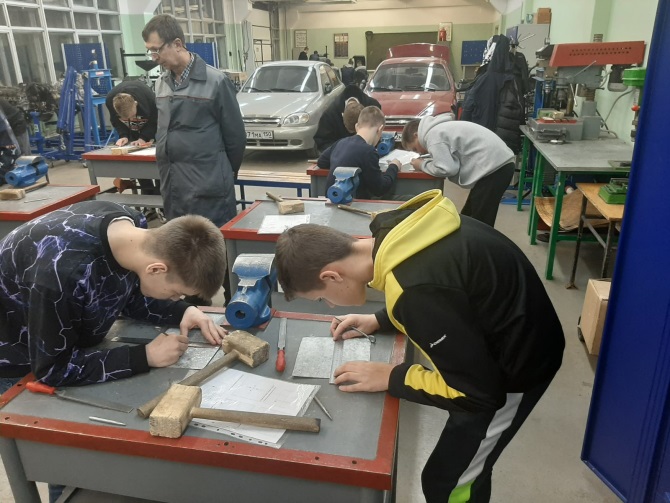 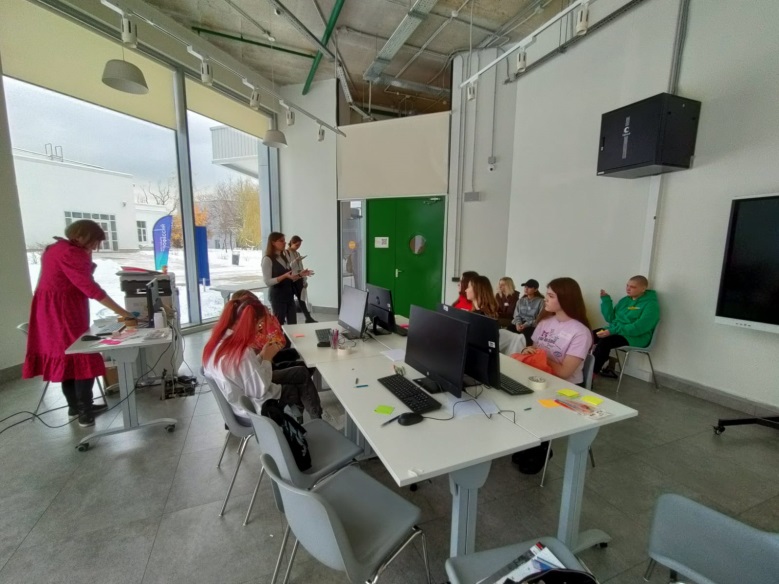 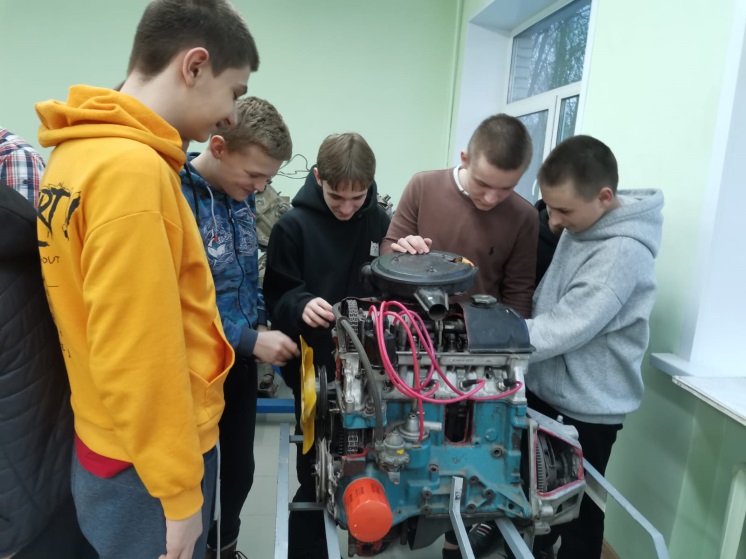 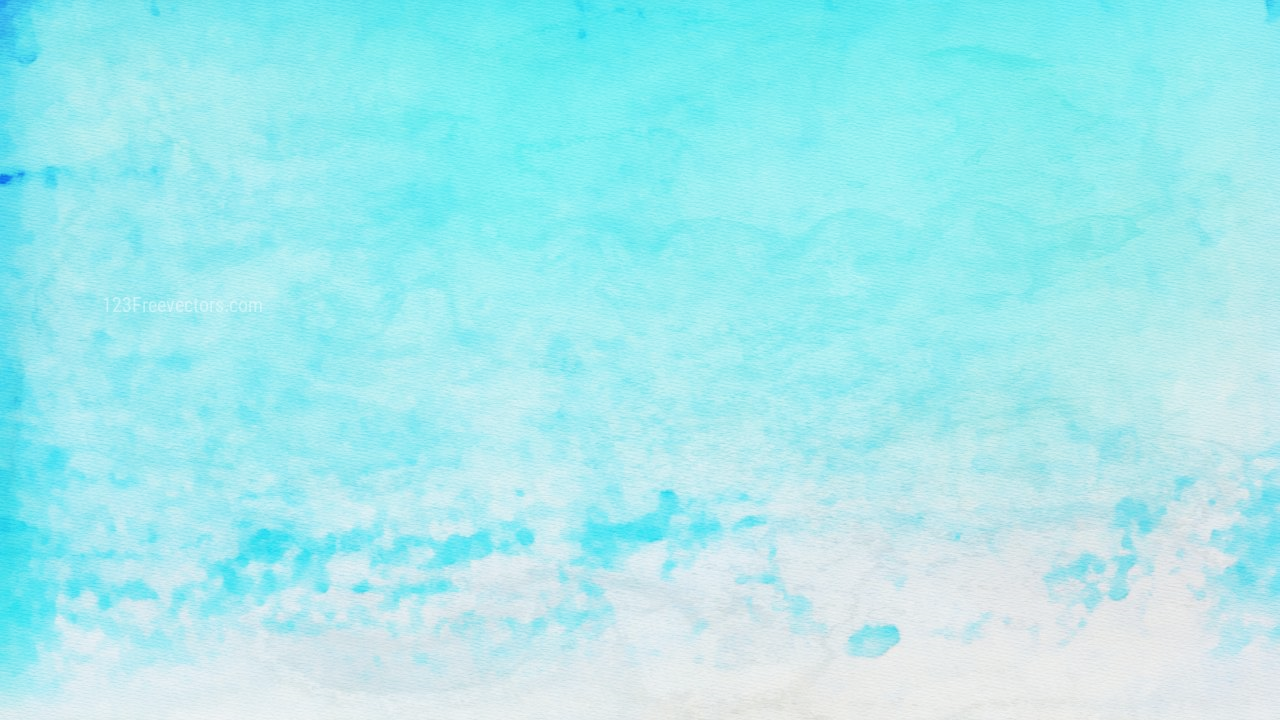 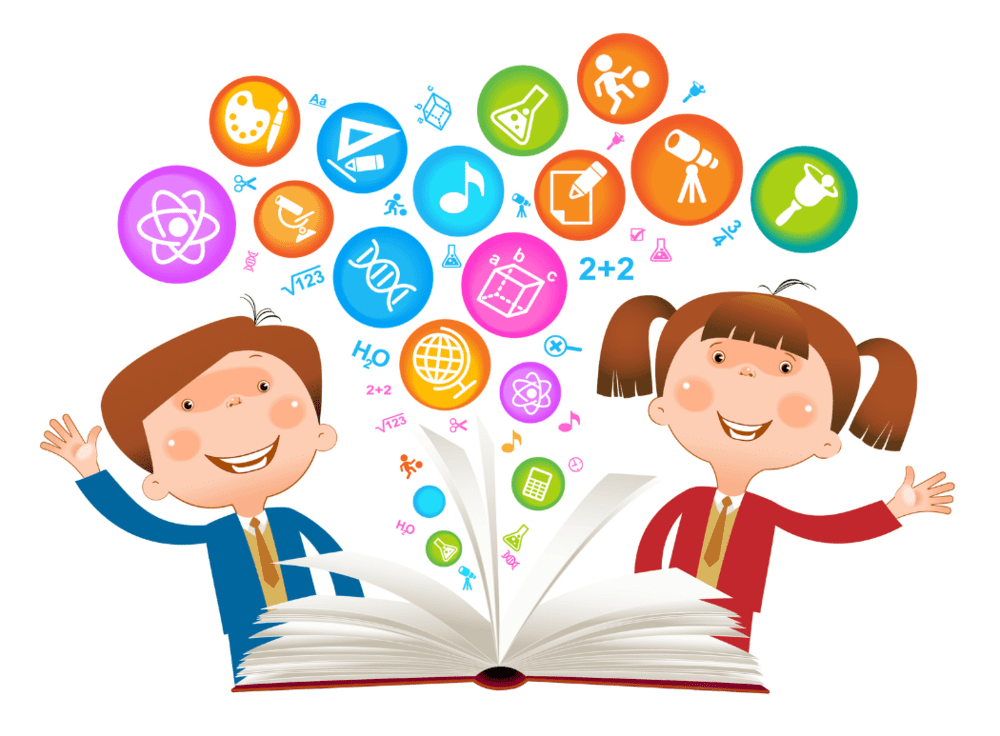 ОЛИМПИАДНОЕ  ДВИЖЕНИЕ
Сравнительный анализ количества участников, победителей и призеров ВОШ за три года
школьного этап
муниципальный этап
региональный этап
КАЧЕСТВО ОБРАЗОВАНИЯ
Качество знаний 5-9 классы (%)
Качество знаний 10-11 классы (%)
Качество знаний   – 65,8%
Аттестат с отличием 9 класс -14 чел.
Медаль « За особые успехи в обучении»  и аттестат с отличием 11 класс – 2 чел.
Динамика качества знаний за 2019-2023 годы ( чел.)
Количество учащихся, закончивших год на «5»
2019-2020 учебный год – 167 человек
2020-2021 учебный год – 142 человек
2021-2022 учебный год -150 человек
2022-2023 учебный год -156 человек
Из них:
начальная школа - 71 человек;
основная школа  -  75 человек;
средняя школа      -10 человек;
Сравнительная характеристика аттестатов основного общего образования без троек» за 2019-2023  годы:
Сравнительная характеристика аттестатов без «троек» среднего общего образования за  2019-2022  годы:
Успеваемость обучающихся по триместрам 2022-2023 учебный год
Государственная итоговая аттестация 9 класс (ОГЭ, ГВЭ)
В 2022-2023 в  учебном году государственная  итоговая аттестация обучающихся 9-х классов  проходила в 2-х  формах:  ОГЭ и  ГВЭ. К аттестации были допущены все 98 обучающихся 9-х классов. Для получения аттестата за курс основного общего образования в 2023 году необходимо было сдать 4 обязательных экзамена: русский язык, математика и 2 предмета по выбору обучающегося. Экзамен в форме ОГЭ сдавали 96 обучающихся. В соответствии с рекомендациями ПМПК и справкой об инвалидности  ГВЭ по русскому языку и математике    сдавали 2 обучающиеся с ОВЗ и детей- инвалидов.
Выбор предметов  на ГИА-9 обучающимися 9-х классов в 2023 году
Результаты ГИА-9 обучающихся 9-х классовпо предметам форме ОГЭ
Таким образом, из 97 обучающихся  9-х классов успешно  прошли государственную итоговую аттестацию в форме ОГЭ  и ГВЭ  в основные сроки и получили аттестаты об основном общем образовании. Один обучающийся получил на ГИА-9 в формате ОГЭ 4 неудовлетворительных результата на экзаменах( русский язык, география и обществознание, математика). В дополнительный период ГИА-9, в сентябре 2023 года, он будет пересдавать эти предметы для получения аттестата.
Государственная итоговая аттестация 11 класс ( ЕГЭ, ГВЭ)
В 2022-2023 учебном году проходили  государственную итоговую аттестацию  27 выпускников из них 25  обучались в очной форме и 2 обучающихся в форме самообразования. Аттестация проходила в форме ЕГЭ и ГВЭ.
 К итоговой аттестации были допущены 27 обучающихся.
В 2022-2023  учебном году учащиеся 11а класса сдавали экзамены в штатном режиме. Предметы, необходимые для получения аттестата за курс среднего общего образования: русский язык и математика одного из уровней (либо базовый или профильный). 
Выбор учащихся предметов для сдачи в форме ЕГЭ
Результаты сдачи ЕГЭ обучающимися  11  класса
Максимальные баллы ЕГЭ по предметам:
ДОСТИЖЕНИЯ В КОНКУРСАХ
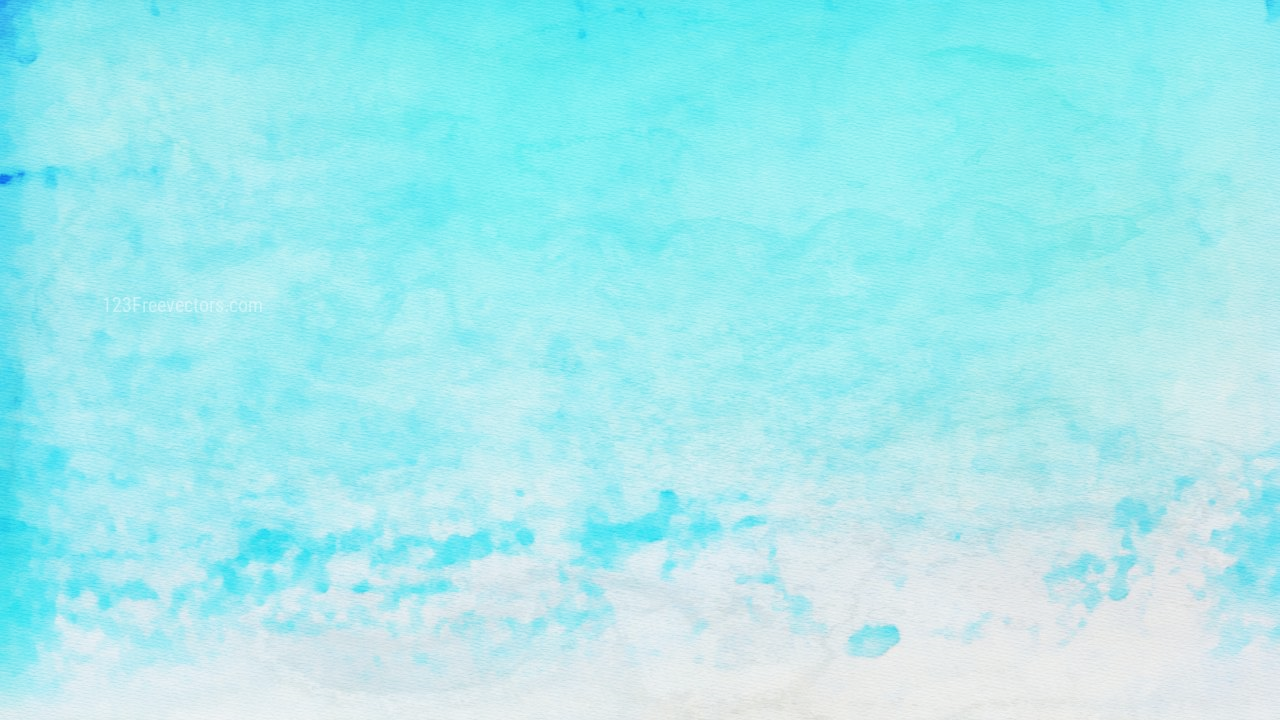 НАШИ ДОСТИЖЕНИЯ
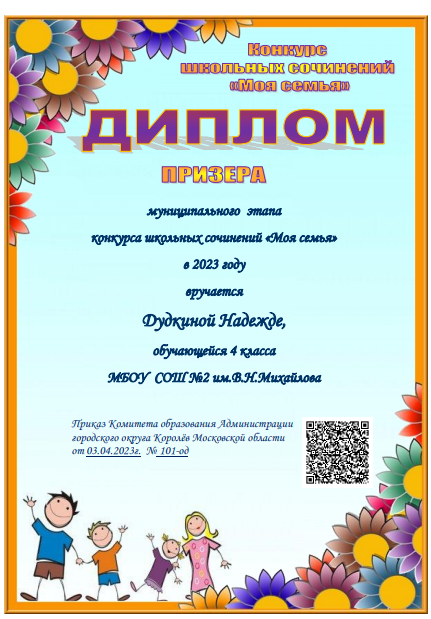 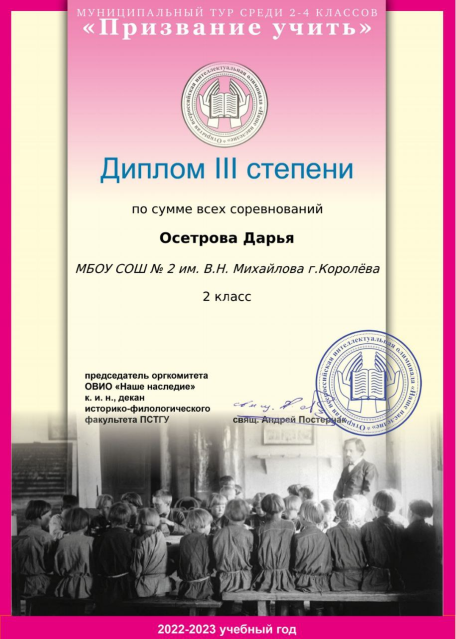 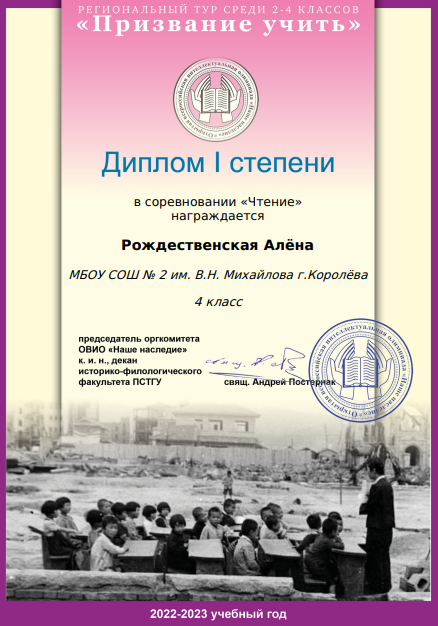 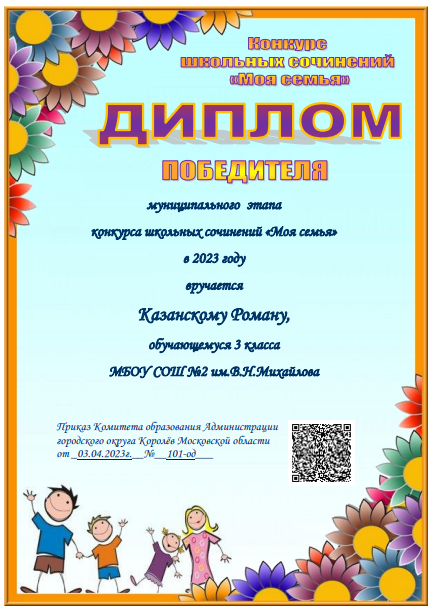 Победители муниципального этапа конкурса сочинений
 «Моя семья»
Открытая всероссийская интеллектуальная олимпиада "Наше наследие".Призеры муниципального уровня - 5Призер регионального уровня - 1
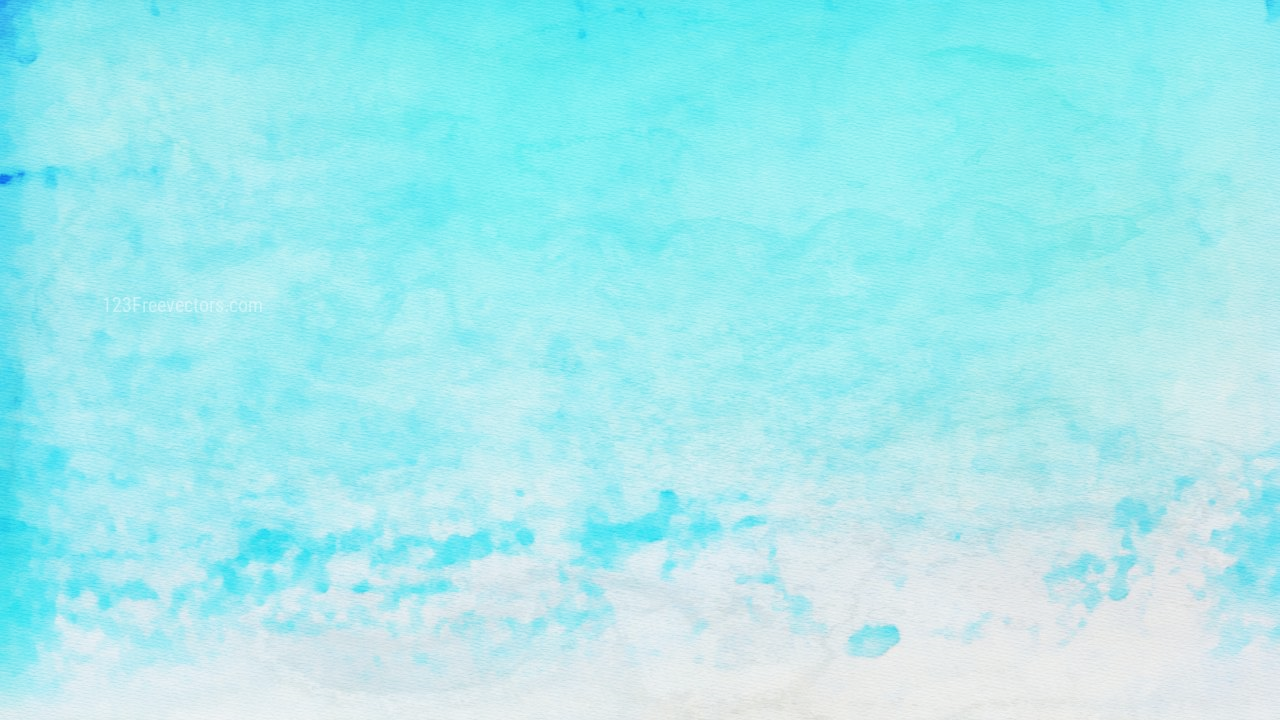 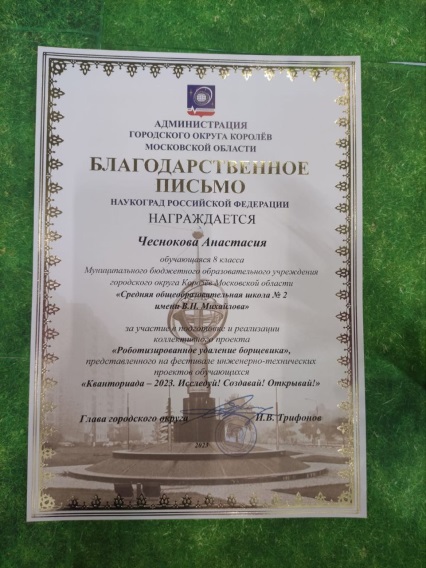 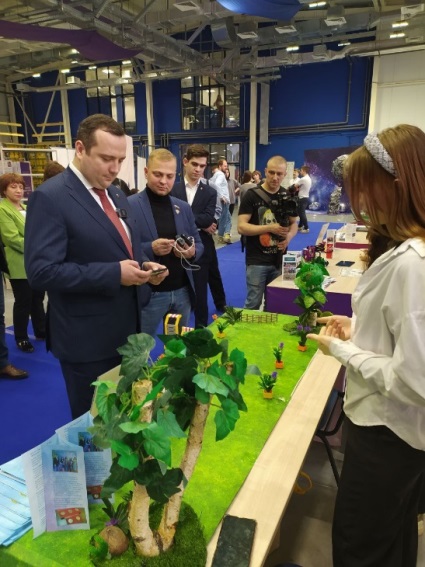 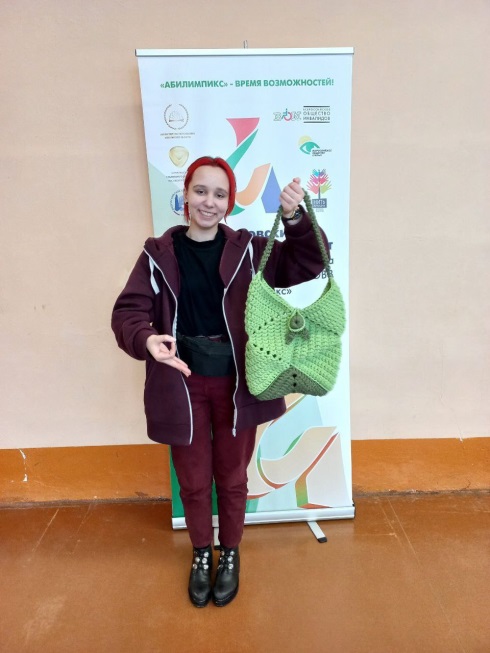 Абилимпикс 2023. Опарина Екатерина прошла отборочный тур Регионального этапа
Участие в фестивале «Кванториада-2023» с проектом «Роботизированное удаление сорняков»
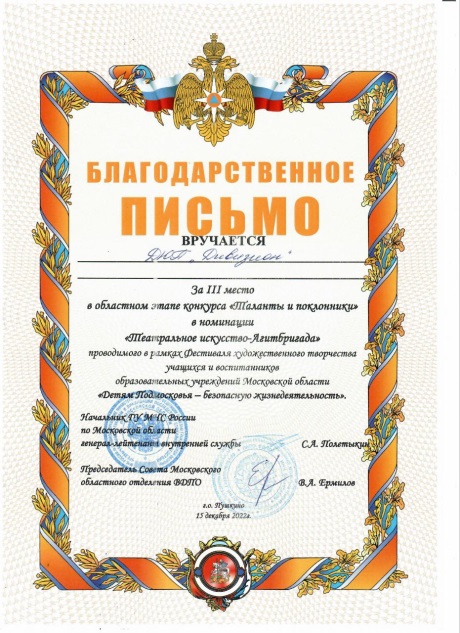 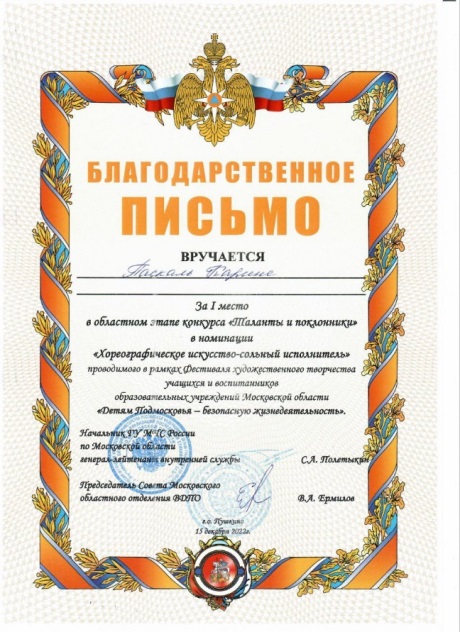 Областной конкурс «Таланты и поклонники»:
1.Театральное искусство - 3 место
2. Авторская или бардовская песня - 2 место 
3. Хореографическое искусство - 1 место
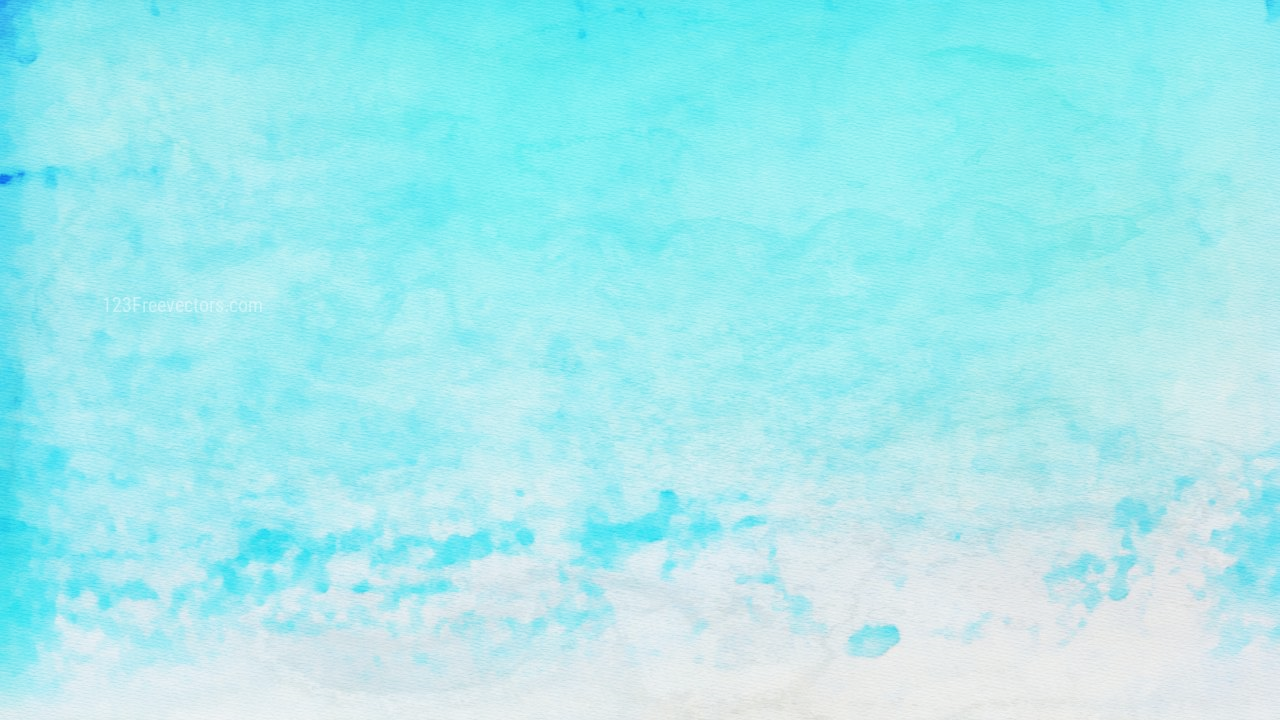 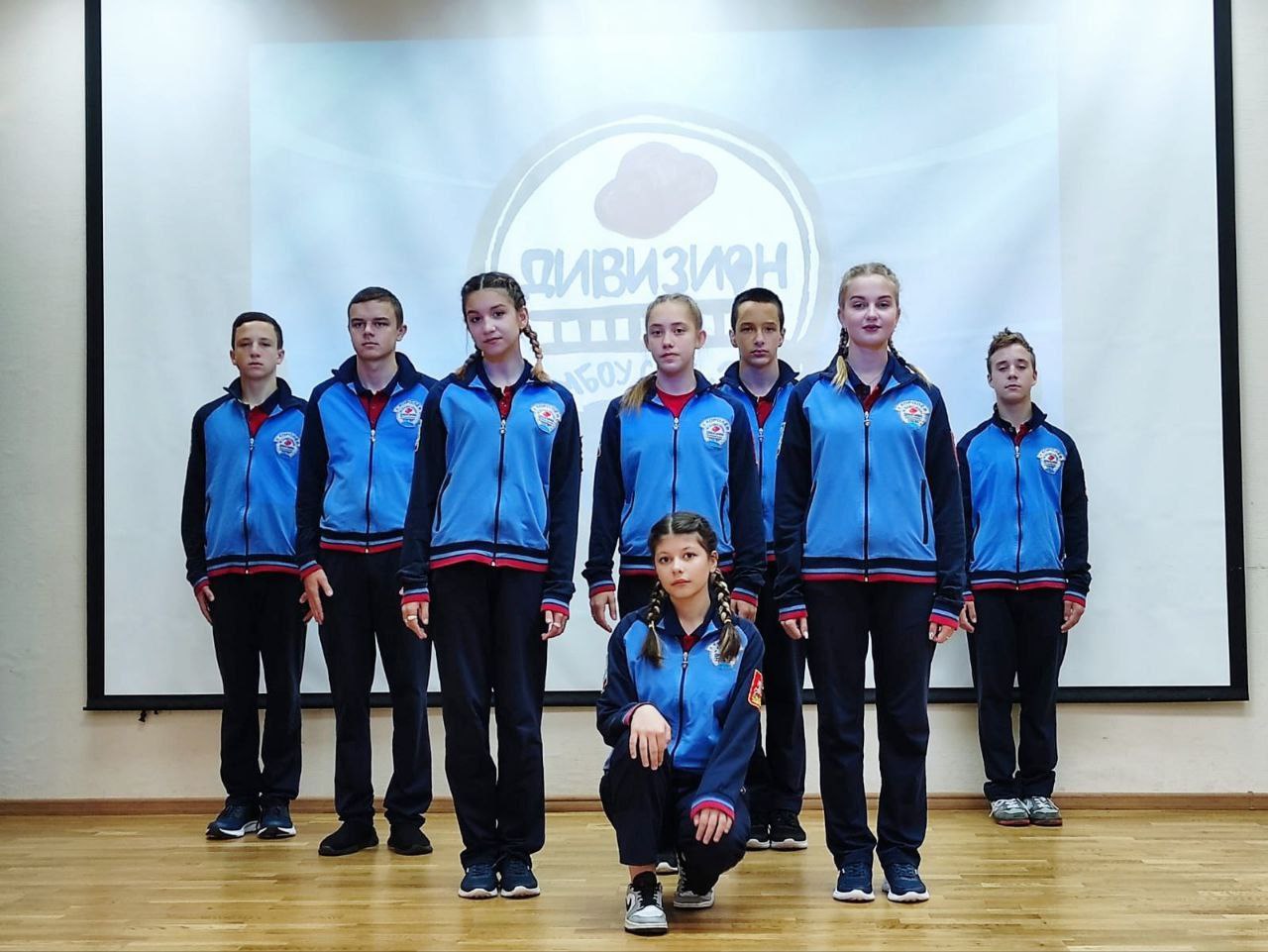 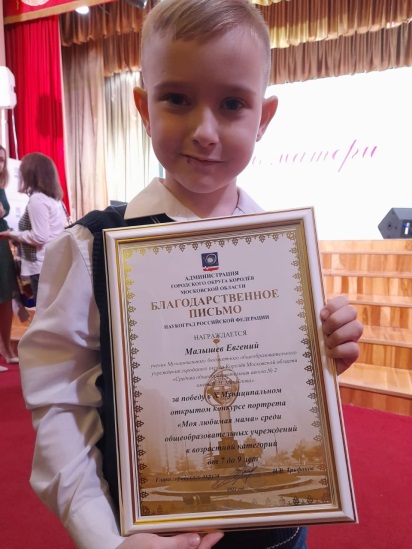 Городской конкурс портретов «Моя любимая мама»
Призёры Всероссийского  полевого лагеря «Юный пожарный». 
По итогам всех конкурсов команда "Дивизион" заняла почетное III место!
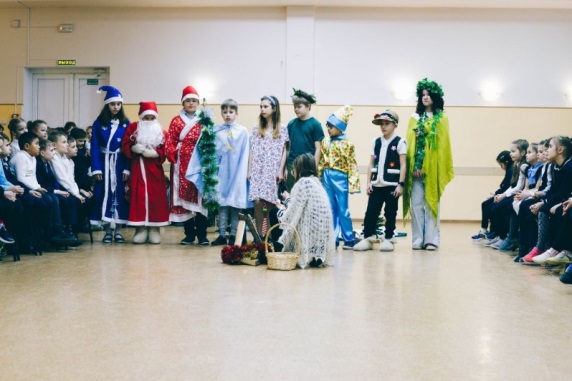 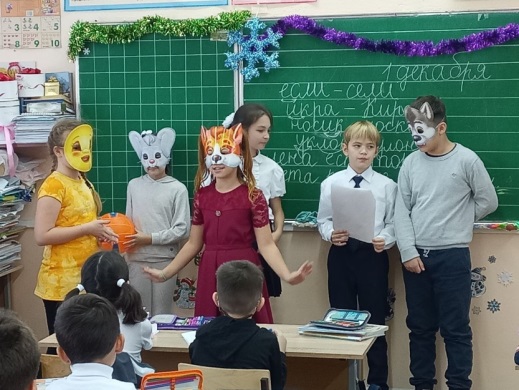 В нашей школе активно работает школьный театр. В этом году коллектив 2 класса стал Дипломантом II степени в городском конкурсе театральных коллективов.
Направления воспитательной работы
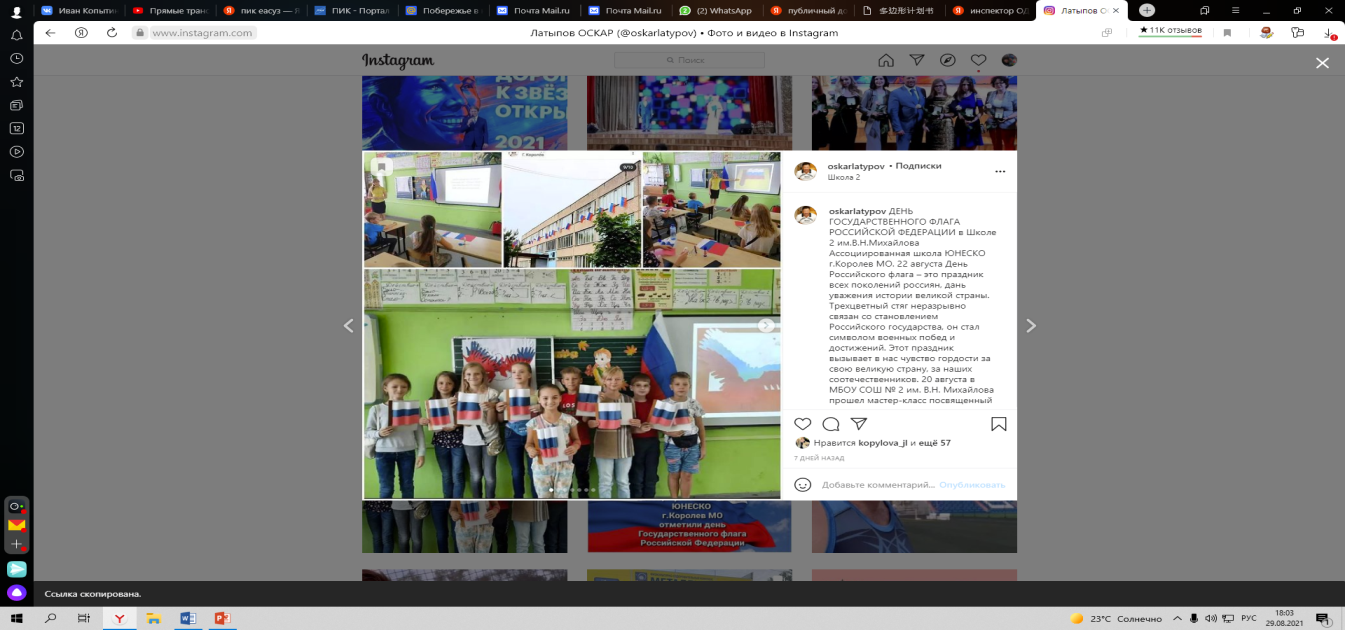 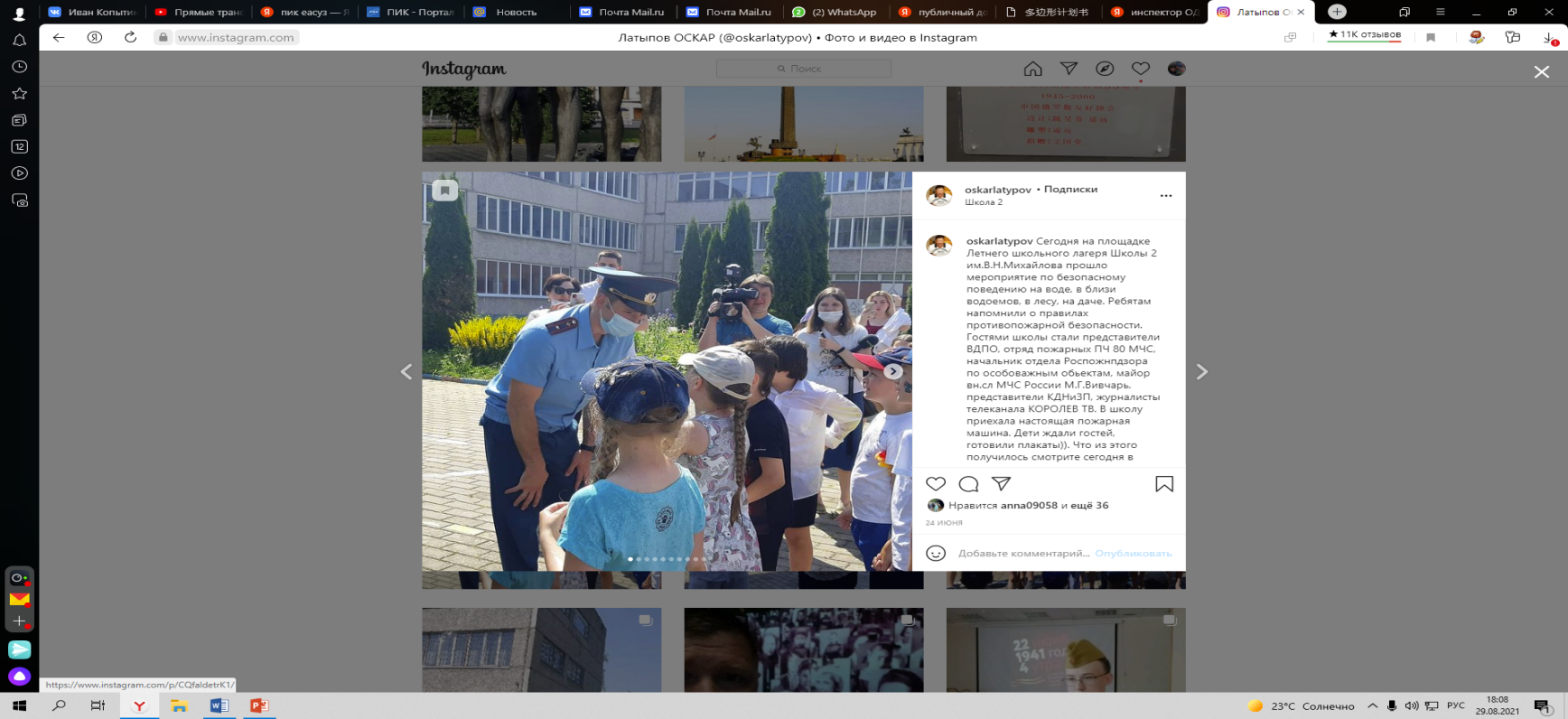 Гражданское воспитание
 - уроки гражданина и мужества
 - встречи с инспекторами ГИБДД, ОДН
 - встречи с сотрудниками МЧС
Патриотическое воспитание
 - фестивали военных песен, смотр-строй песен
 - Классные часы посвященные памятным датам
Духовно-нравственное и эстетическое воспитание 
- Концертные программы
 - творческие конкурсы
 - экскурсии
 - театральные постановки
Физическое и трудовое воспитание
 - Дни Здоровья
 - Спортивные эстафеты, соревнования
 - участие в акциях «Твое здоровье – твое богатство»
Экологическое воспитание
 - участие в экологических акциях
 - работа волонтерского отряда «Юные экологи»
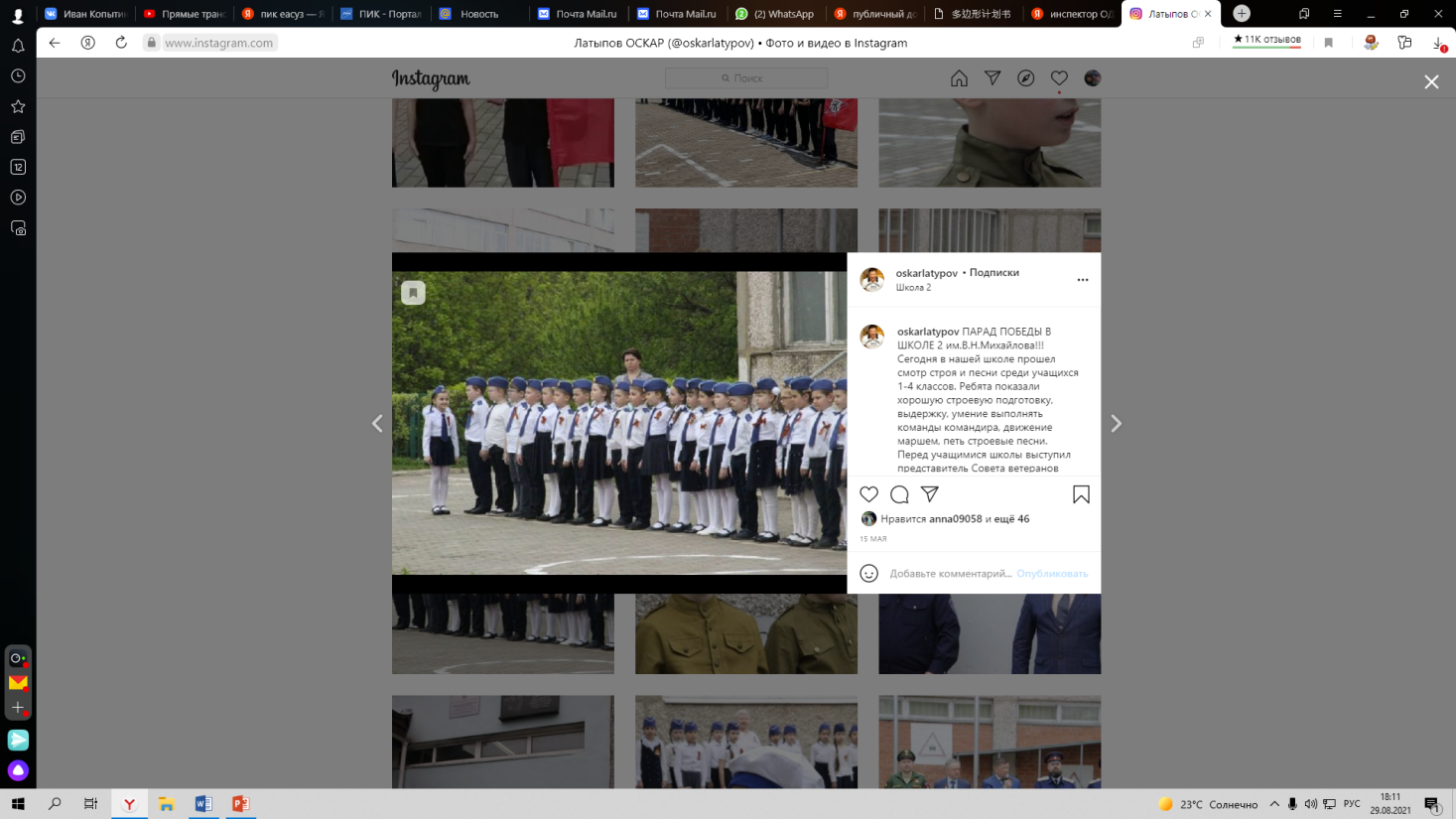 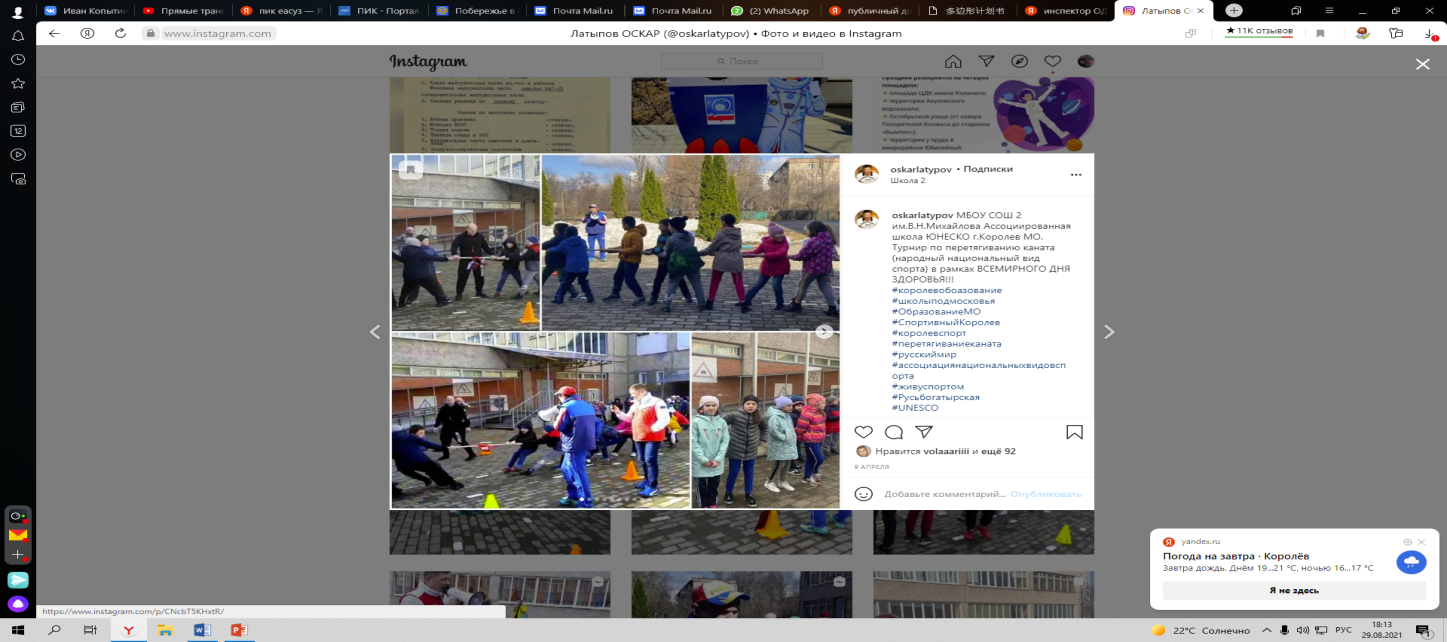 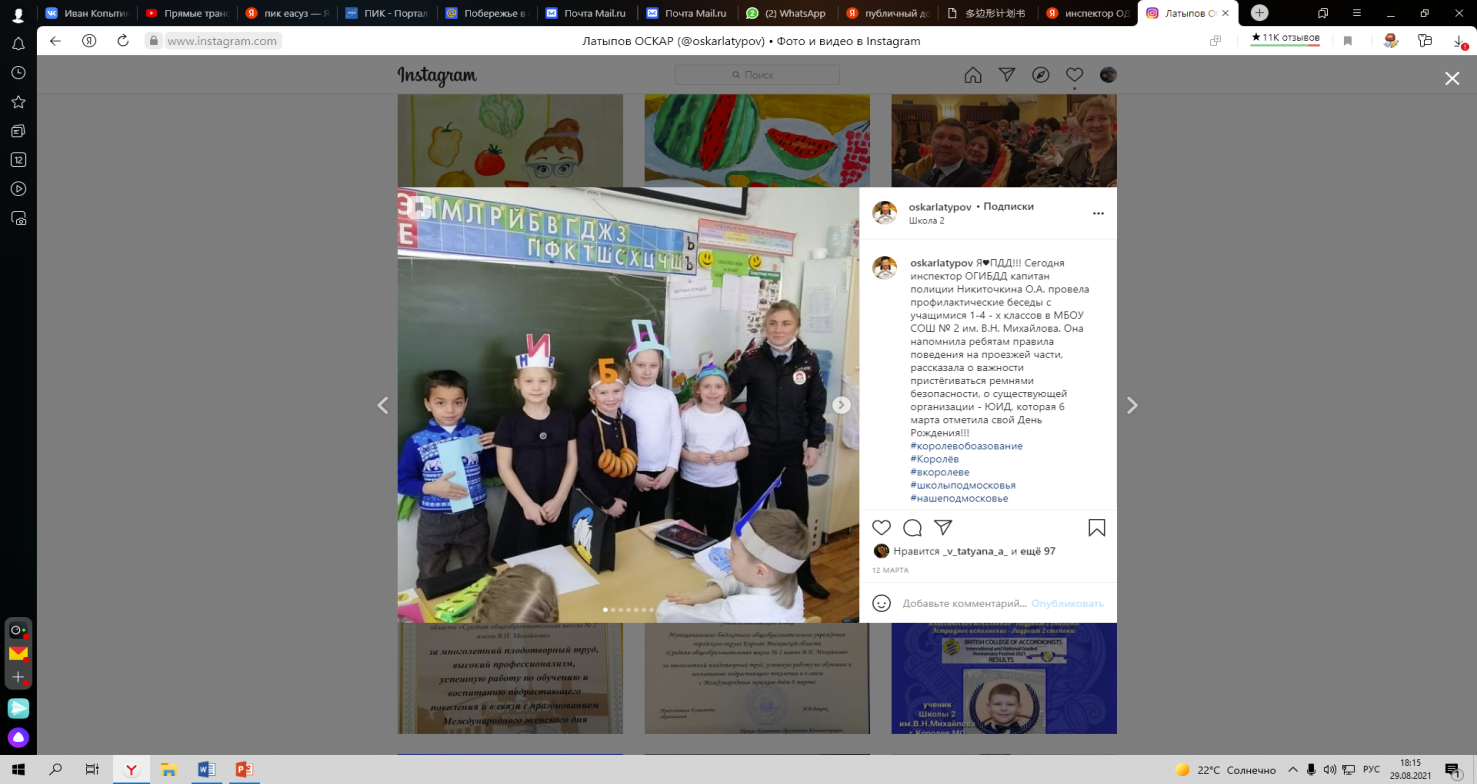 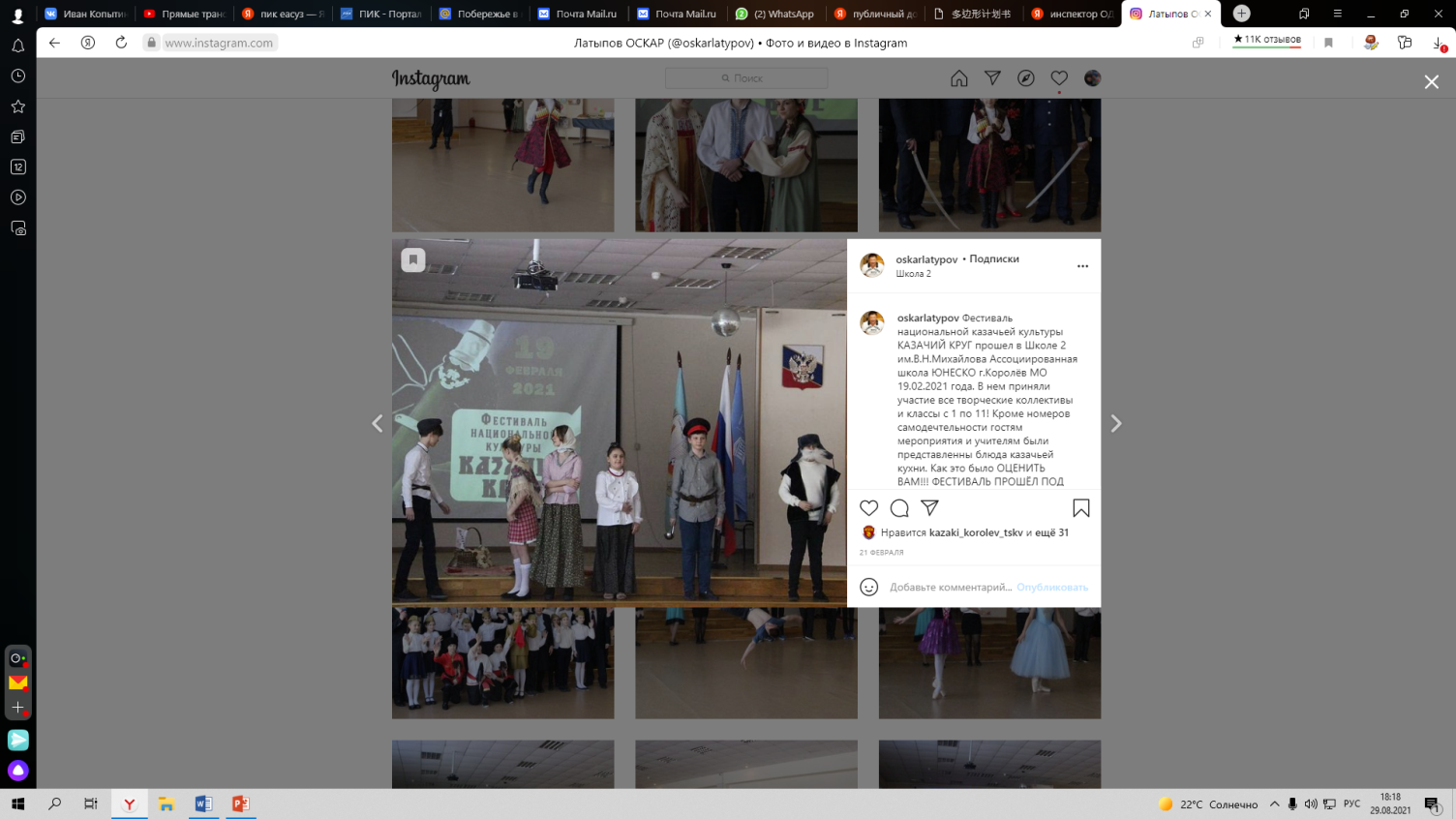 НАЦИОНАЛЬНЫЙ СОСТАВ
В школе обучаются дети 24 национальностей.   Русские - 1179 человек
Социальный статус учащихся
Занятость учащихся в творческих объединениях
Количество учащихся, состоящих на внутришкольном учете, в ОДН, КДН и ЗП
ТРАДИЦИИ ШКОЛЫ
День Знаний. Торжественная линейка. Классные часы. Встречи 
Единый День Здоровья. Малые спортивные игры
Единый День Безопасности
Посвящение в Первоклассники
День учителя
День Народного Единства
День Матери
День Пожилого человека
День рождения Деда Мороза
Новогодние представления
Зимний бал для старшеклассников
День Науки
Творческие мастер-классы
Участие в проектах Молодой Гвардии
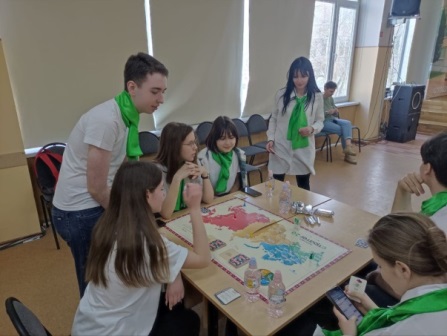 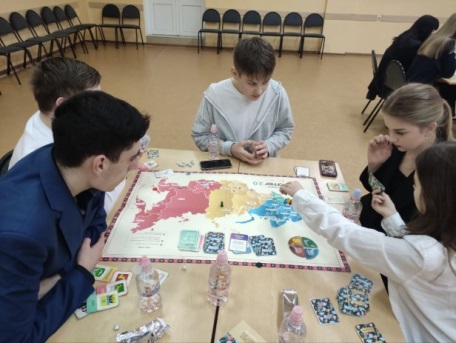 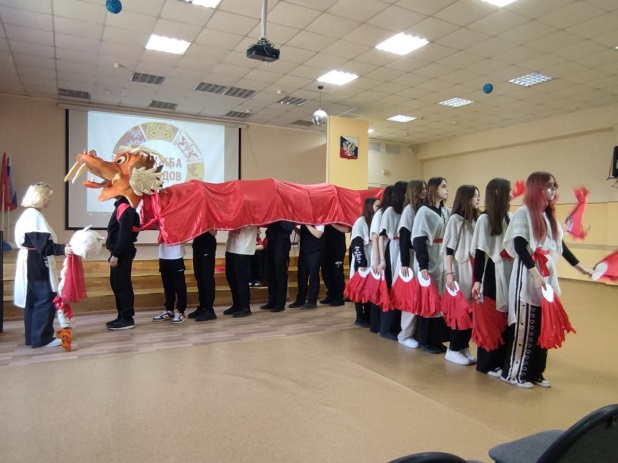 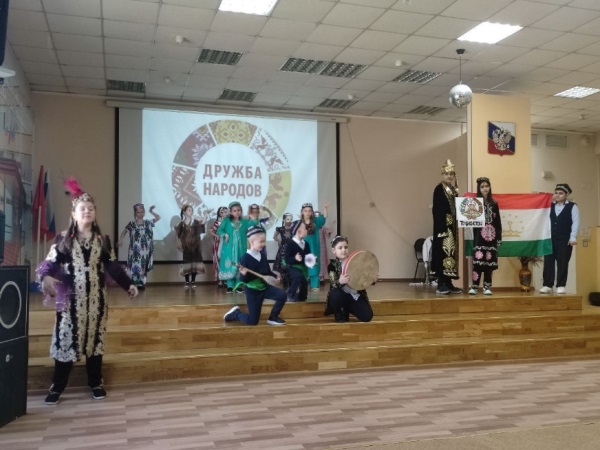 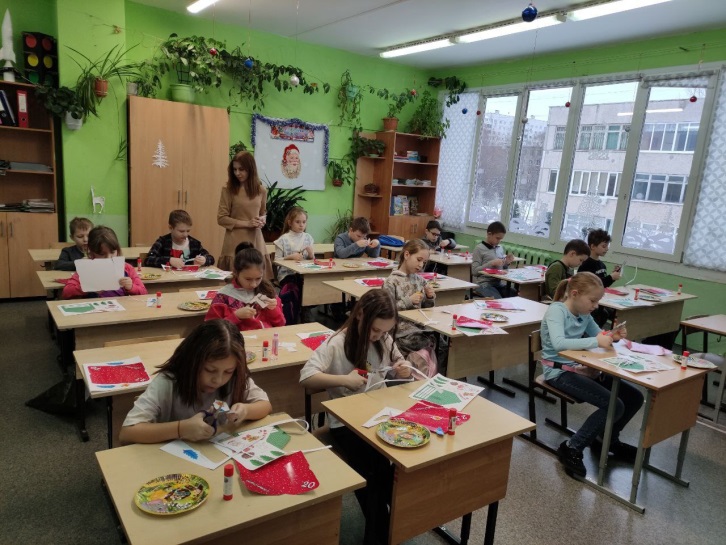 Космическая неделя
Неделя славянской письменности
Встречи с ветеранами Великой отечественной войны и офицерами 
Российской армии, со специалистами градообразующих предприятий
День Победы
Соревнования «Безопасное колесо»
Последний звонок
Выпускной вечер
Фестиваль народов мира
Дни национальных культур
День памяти Владимира Николаевича Михайлова
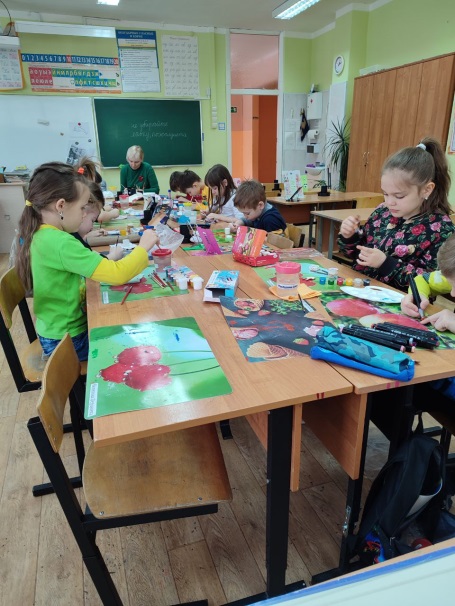 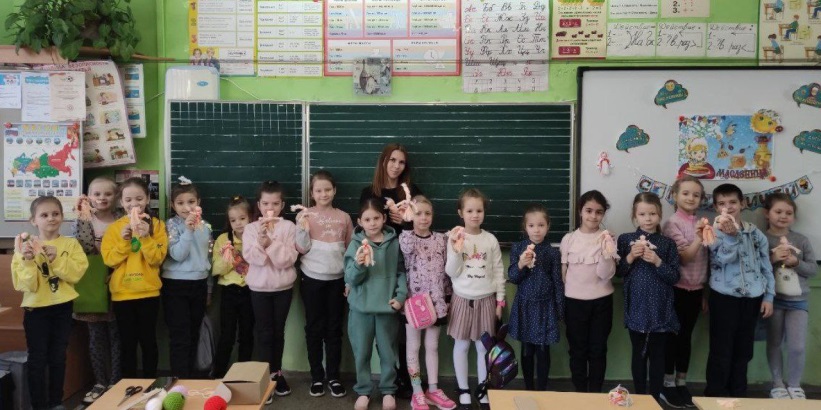 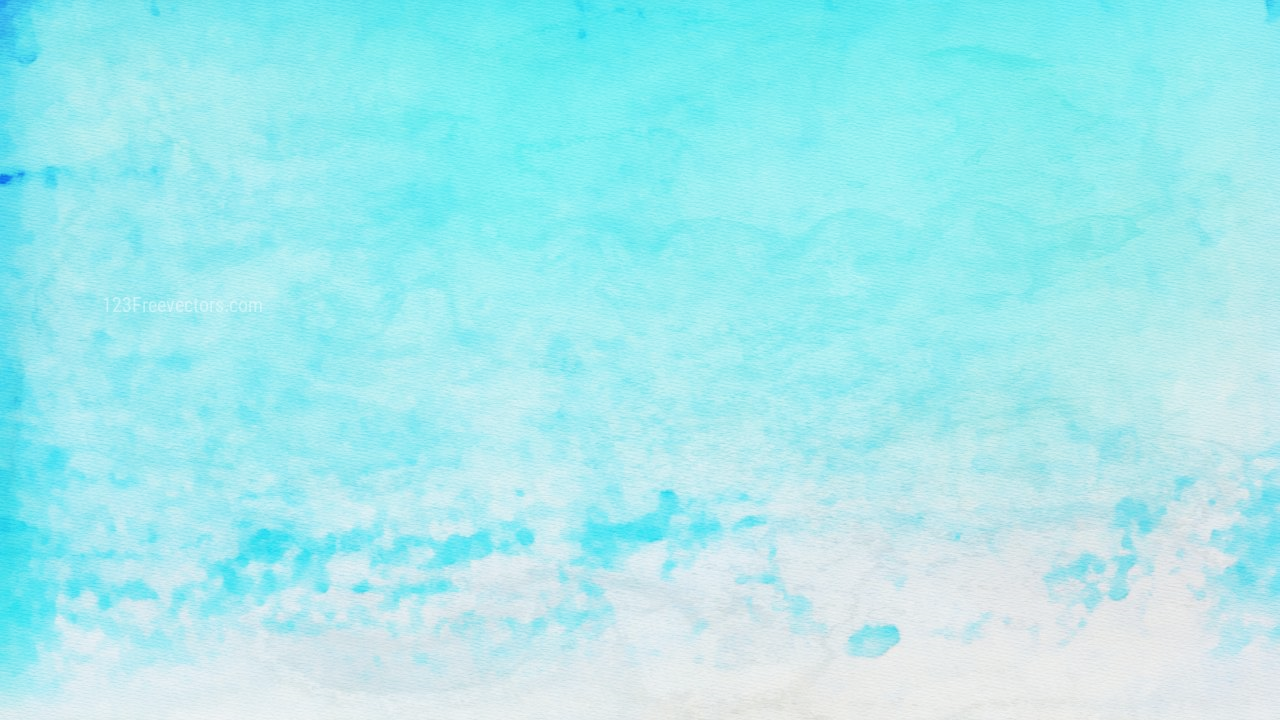 Школа стала инновационной площадкой
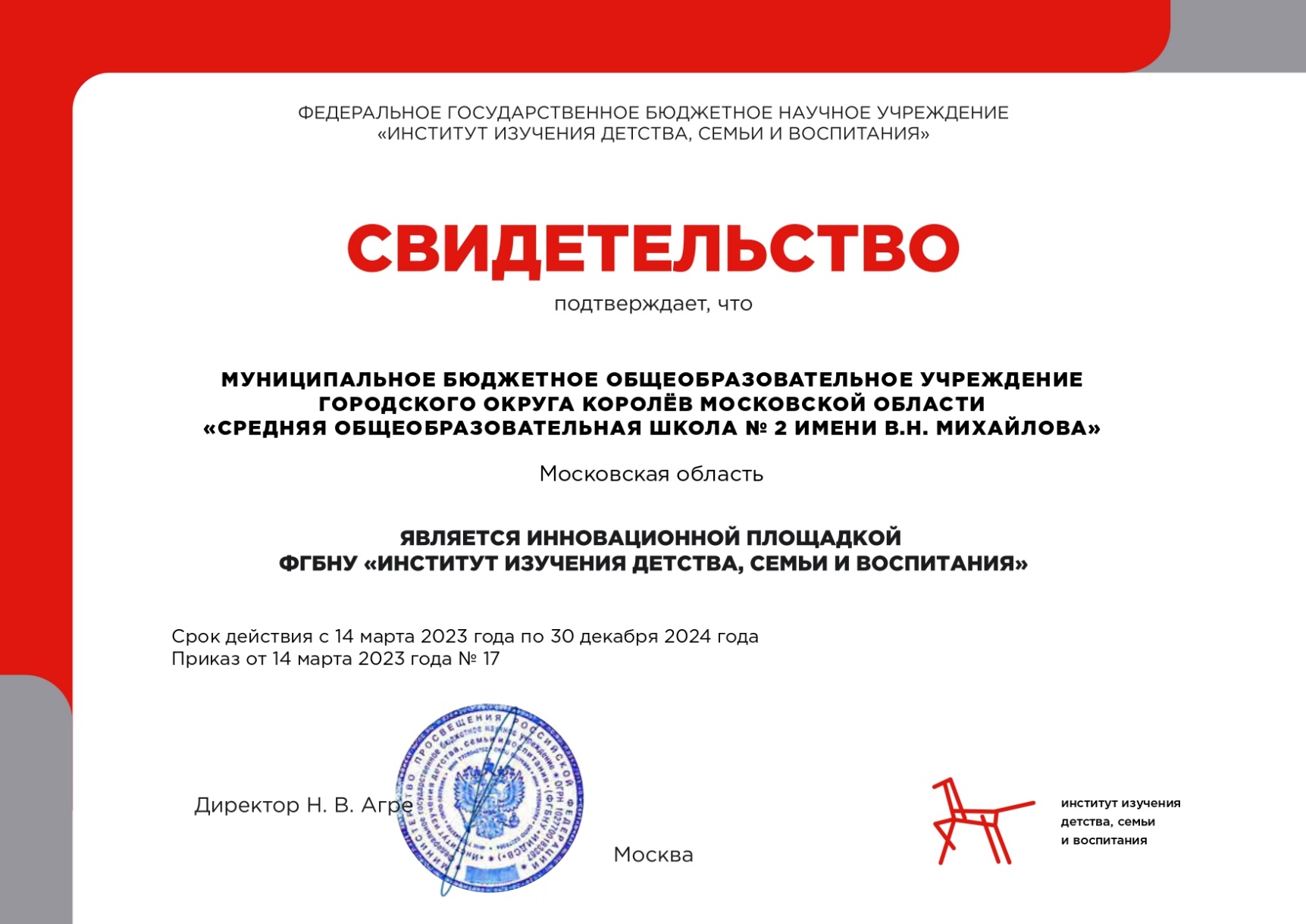 Безопасность
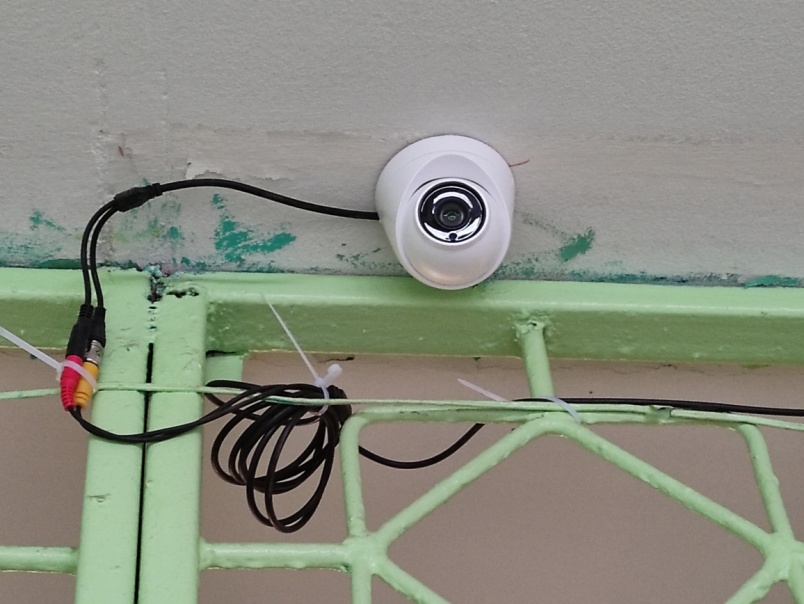 Здание школы оснащено:
- системой контроля управления доступом в школу (установлена в 2022 году)
- круглосуточным видеонаблюдением (добавлены камеры видеонаблюдения в раздевалках)
- тревожной кнопкой вызова вневедомственной охраны;
- автоматической системой противопожарной сигнализации.
В тамбуре школы установлен магнитный замок, доводчик и камера видеонаблюдения.
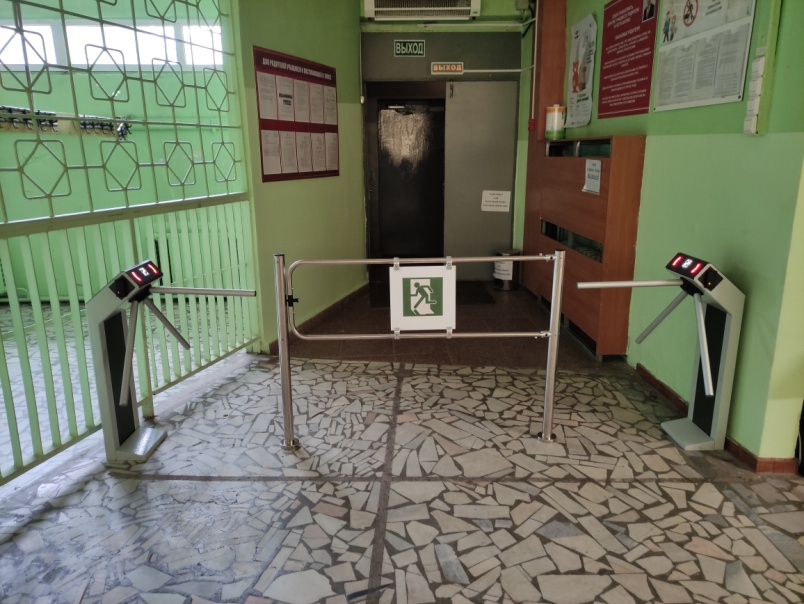 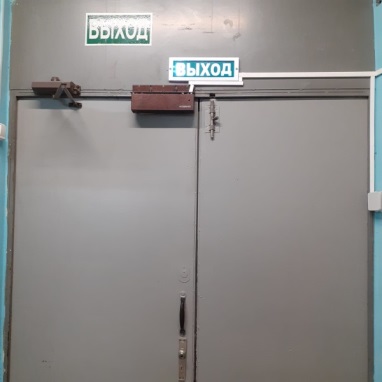 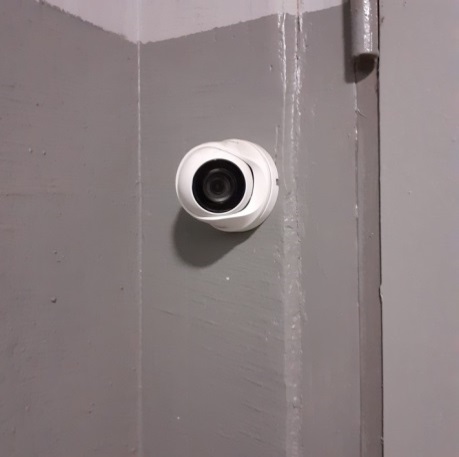 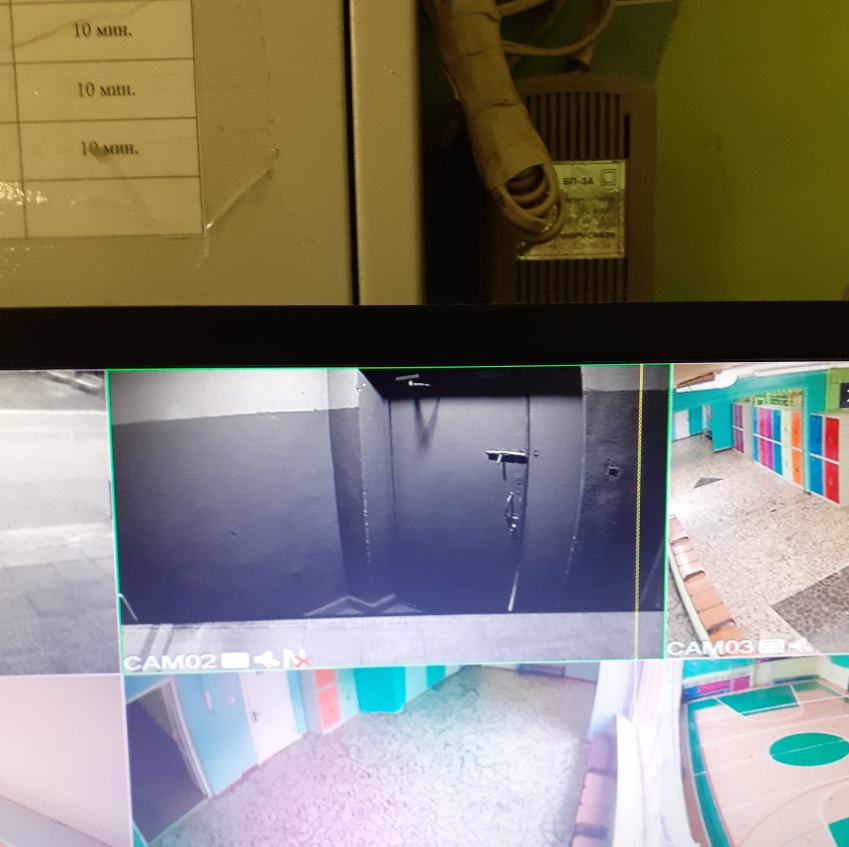 Проведены учебные эвакуации обучающихся и персонала (сентябрь, октябрь, ноябрь, декабрь, январь, март, апрель, май) на случай возникновения пожара, обнаружения бомбы, отработка практических навыков действия работников школы при  возникновении ЧС.
Организация питания учащихся
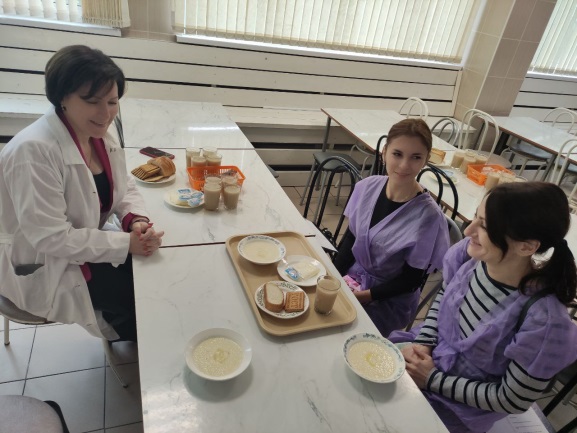 Льготное питание
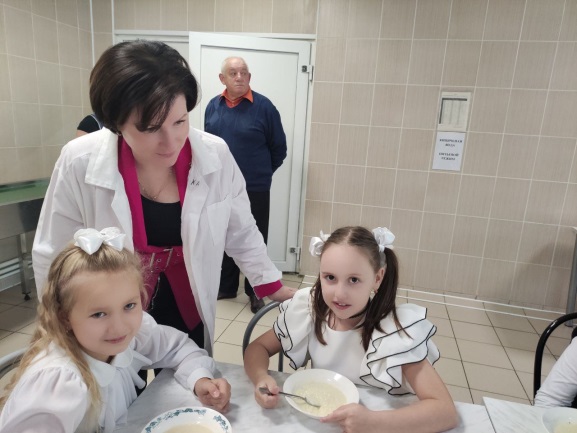 Дети  из  многодетных семей-234уч-ся
 Дети из  малообеспеченных  семей-10 уч-ся.
Дети, оказавшиеся в трудной жизненной ситуации 2 уч-ся
Дети-инвалиды-15 уч-ся
Дети с ОВЗ-17 уч-ся
Дети участников СВО-9 уч-ся
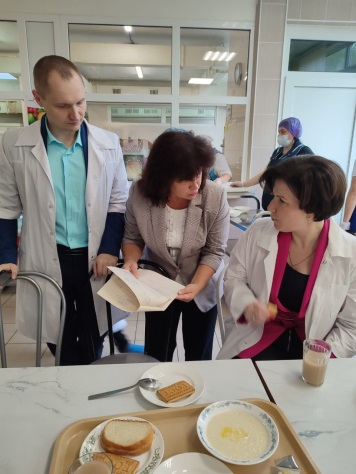 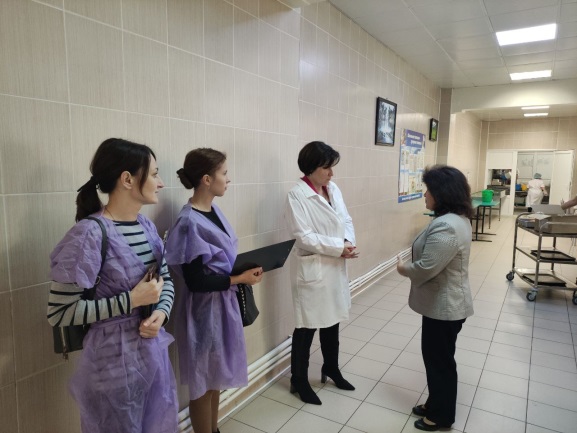 Родительский контроль
Каждую неделю осуществлялся родительский контроль организации питания учащихся.
ОХВАТ ПИТАНИЕМ
Организация горячего питания с 1.09.22г.по 30.05.23  осуществлялась  компанией «Продмед».
Горячим питанием обеспечено 1332учащихся (93% от числа обучающихся), из них бесплатным питанием 278 учащихся(19%).
ПЕРСПЕКТИВЫ И ЗАДАЧИ
Совершенствовать условия для реализации ФГОС начального образования (НОО-обновлённое содержание) и создавать условия для поэтапного введения ФГОС основного общего образования (ООО- обновлённое содержание) и среднего общего образования (СОО).   
Создавать условия (организационно-управленческие, методические, педагогические) для обновления основных образовательных программ НОО, ООО и написания основной образовательной программы СОО образовательного учреждения, включающих три группы требований, в соответствии с Федеральным государственным стандартом нового поколения. 
Совершенствовать методический уровень педагогов в овладении новыми педагогическими технологиями. 
Активизировать работу по выявлению и обобщению, распространению передового педагогического опыта творчески работающих педагогов. 
Совершенствовать систему мониторинга и диагностики успешности образования, уровня профессиональной компетентности и методической подготовки педагогов. 
Обеспечивать методическое сопровождение работы с молодыми и вновь принятыми специалистами.
Создавать условия для самореализации учащихся в образовательной деятельности и развития ключевых компетенций учащихся. 
Развивать и совершенствовать систему работы с детьми, имеющими повышенные интеллектуальные способности.
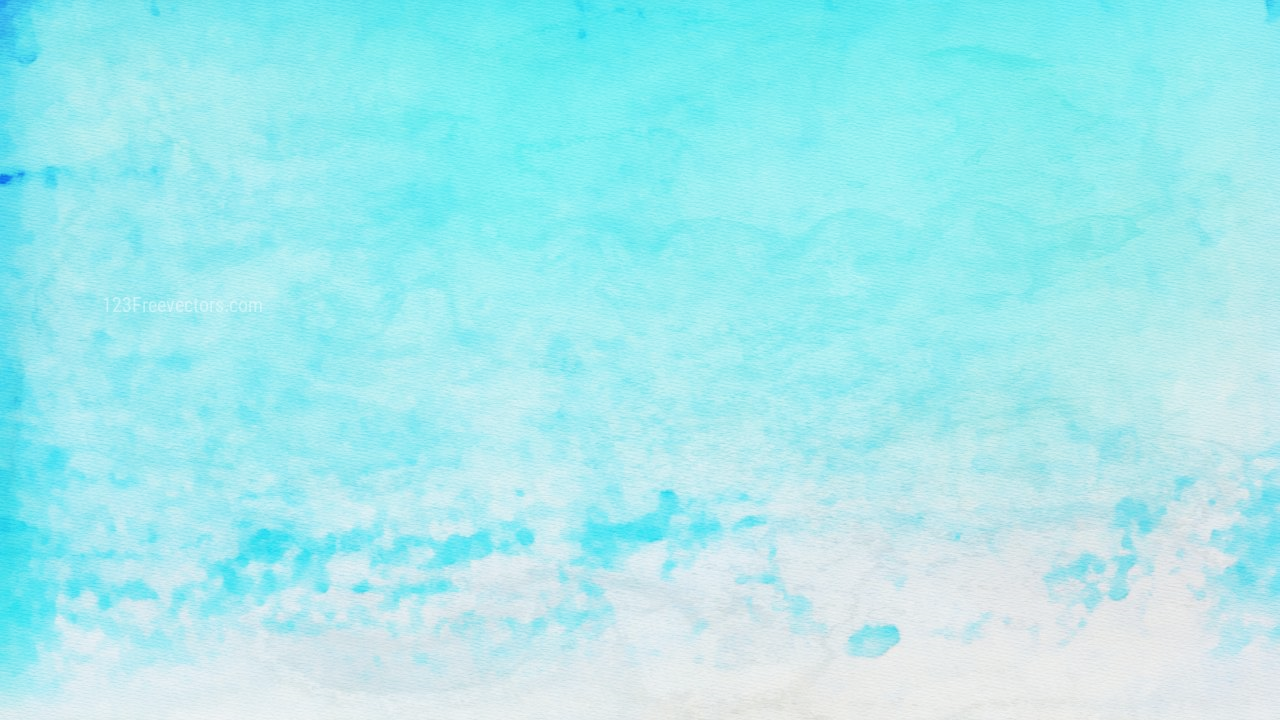 Спасибо за внимание!